Technology and Education in Oman
Michael K. ThomasUniversity of Illinois at Chicagomicthom@uic.edu
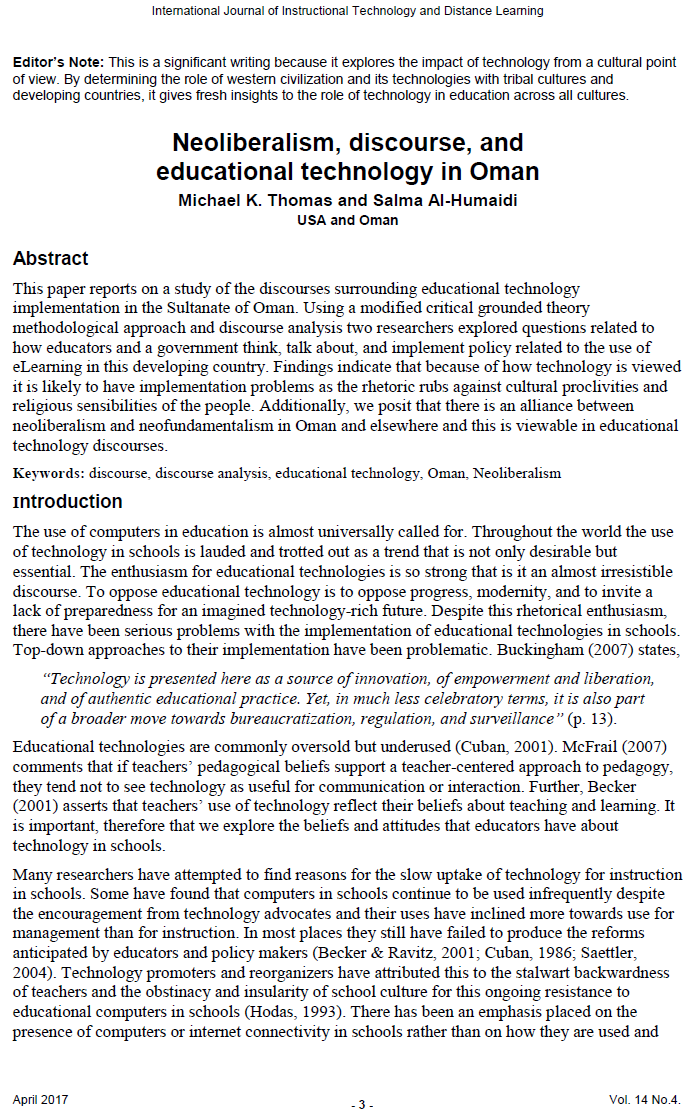 Neoliberalism, Discourse, and Educational Technology in Oman
Salma Al-HumaidiSultan Qaboos Universitysalmahumaidi@gmail.com
Michael K. ThomasUniversity of Illinois at Chicagomicthom@uic.edu
Thomas, M. K. & Al-Humaidi, S. (2017). Neoliberalism, Discourse, and Educational Technology in Oman. International Journal of Instructional Technology and Distance Learning, 14(4), 3-14.
IterativeSystemic
Analysis
Design
Determining needs, goals, developing an understanding of the learners
Development
Choosing a strategy, Mock ups, Storyboards
Implement
Production
Evaluate
Fidelity vs. Adaptation
LinearSystematic
Formative vs. Summative
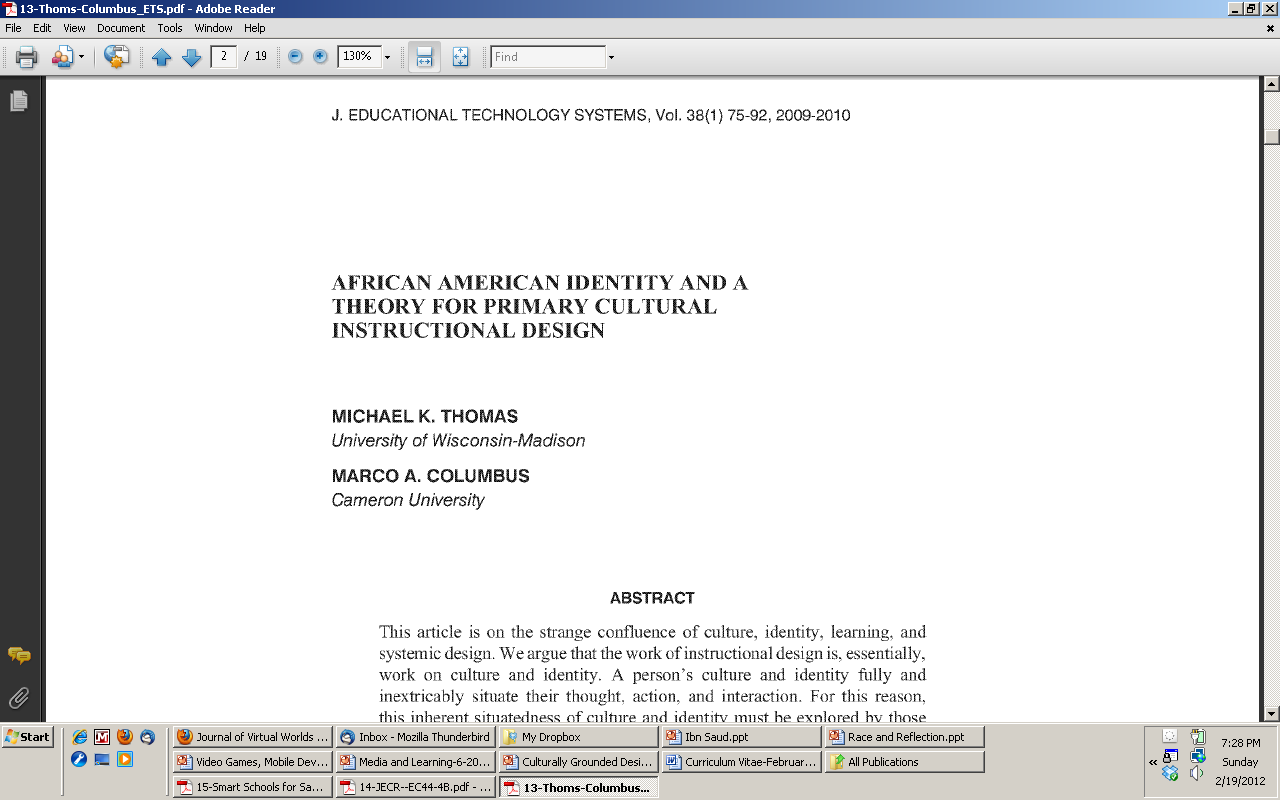 Culture
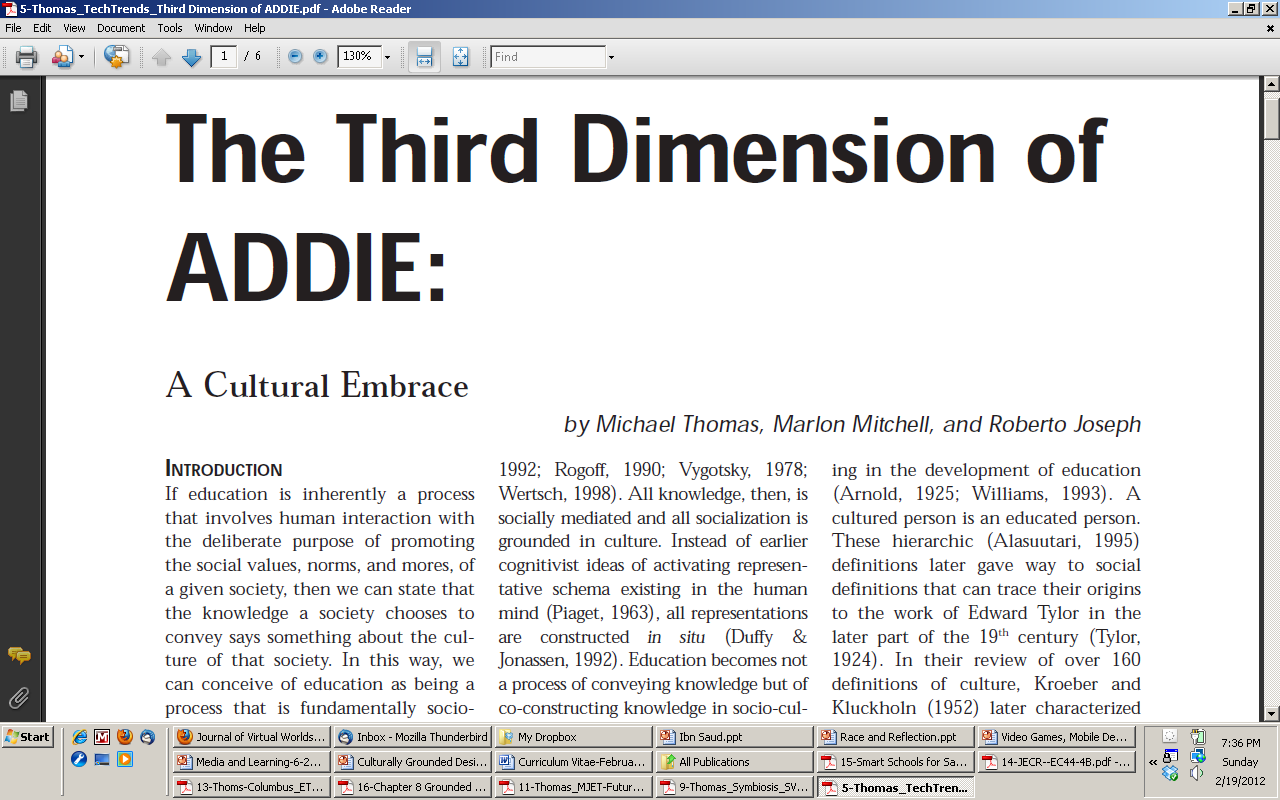 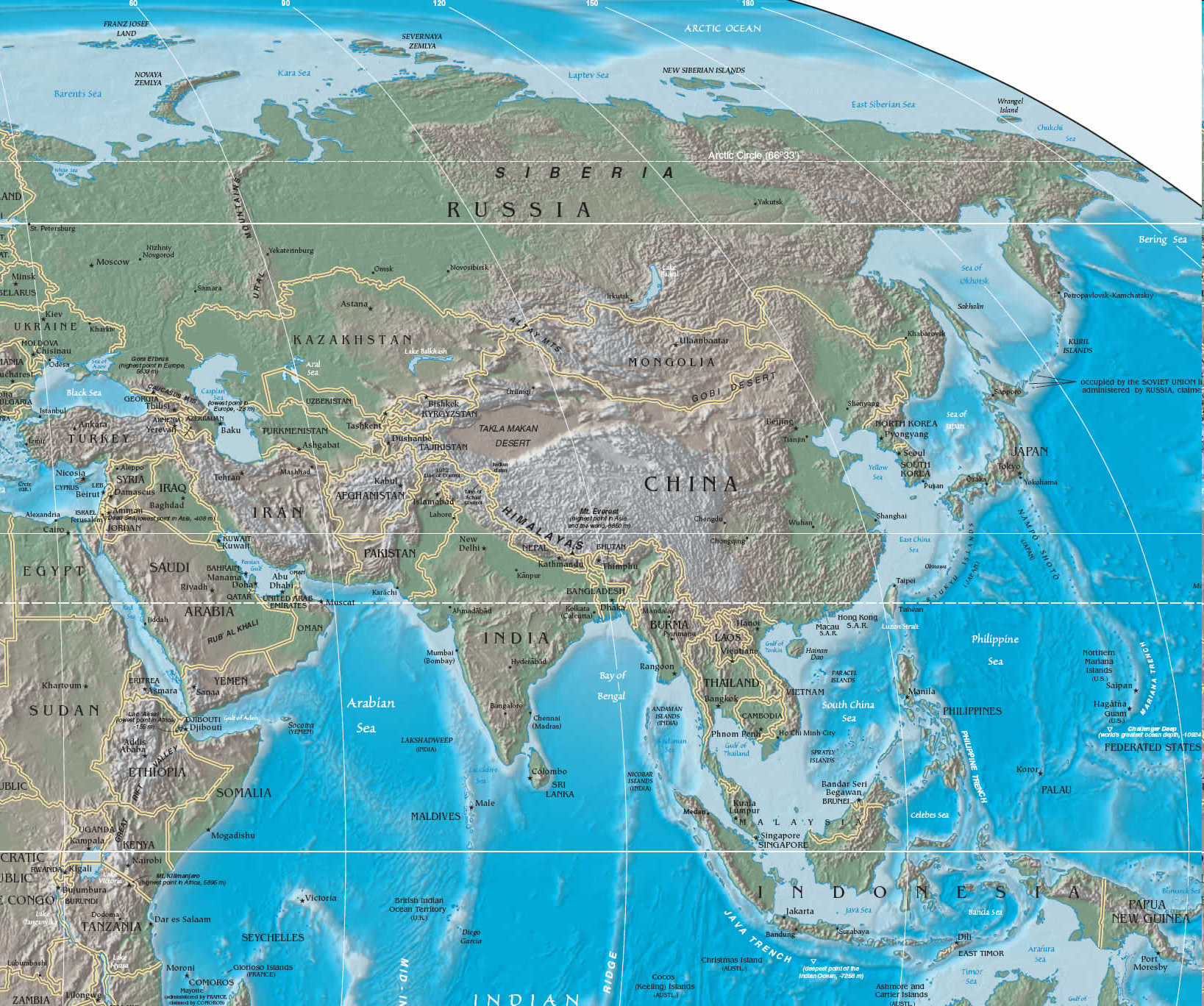 Turkey
South Korea
Pakistan
Saudi Arabia
Taiwan
Oman
Malaysia
[Speaker Notes: BSU program:  immersive and experiential learning in Germany, Malawi & England]
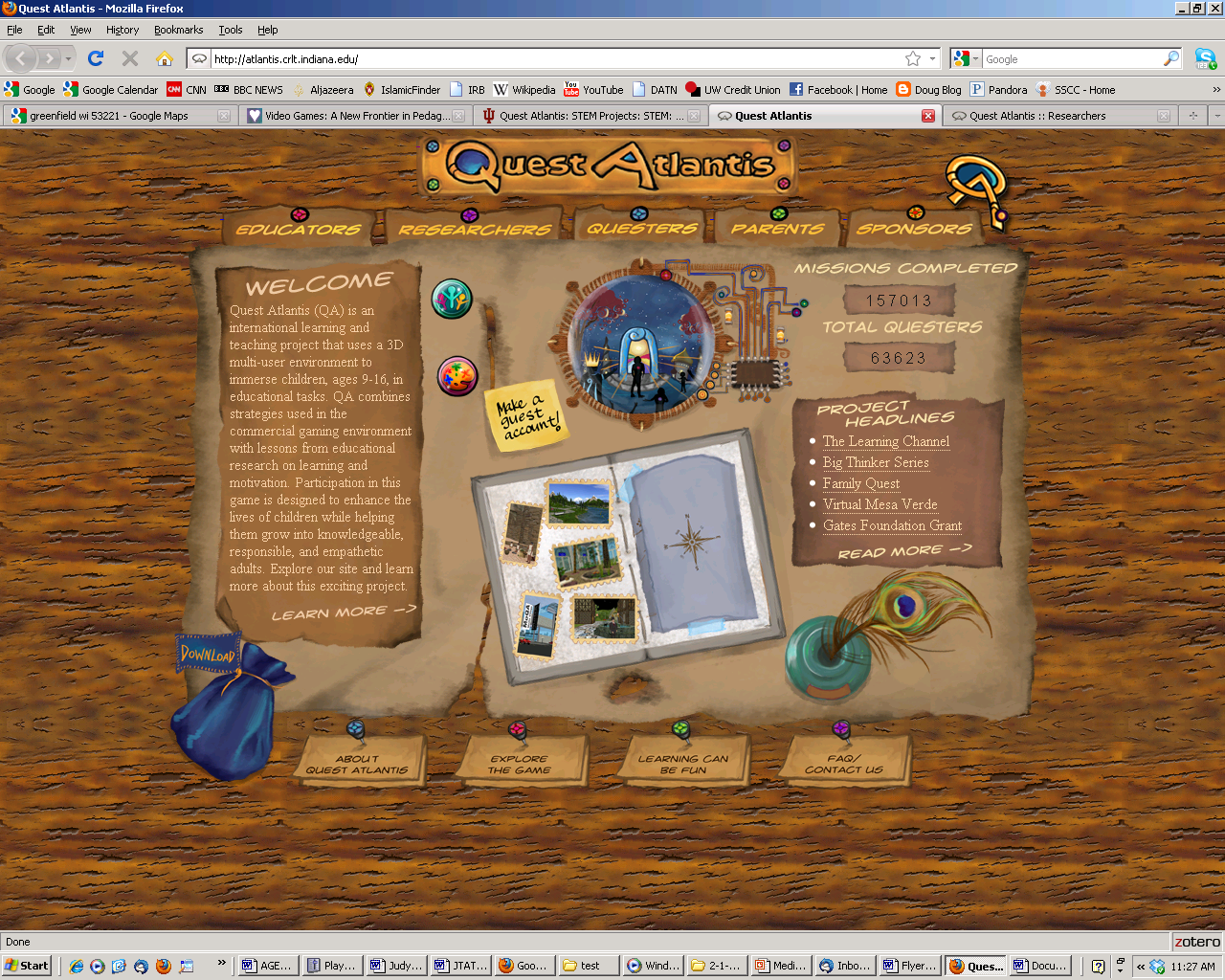 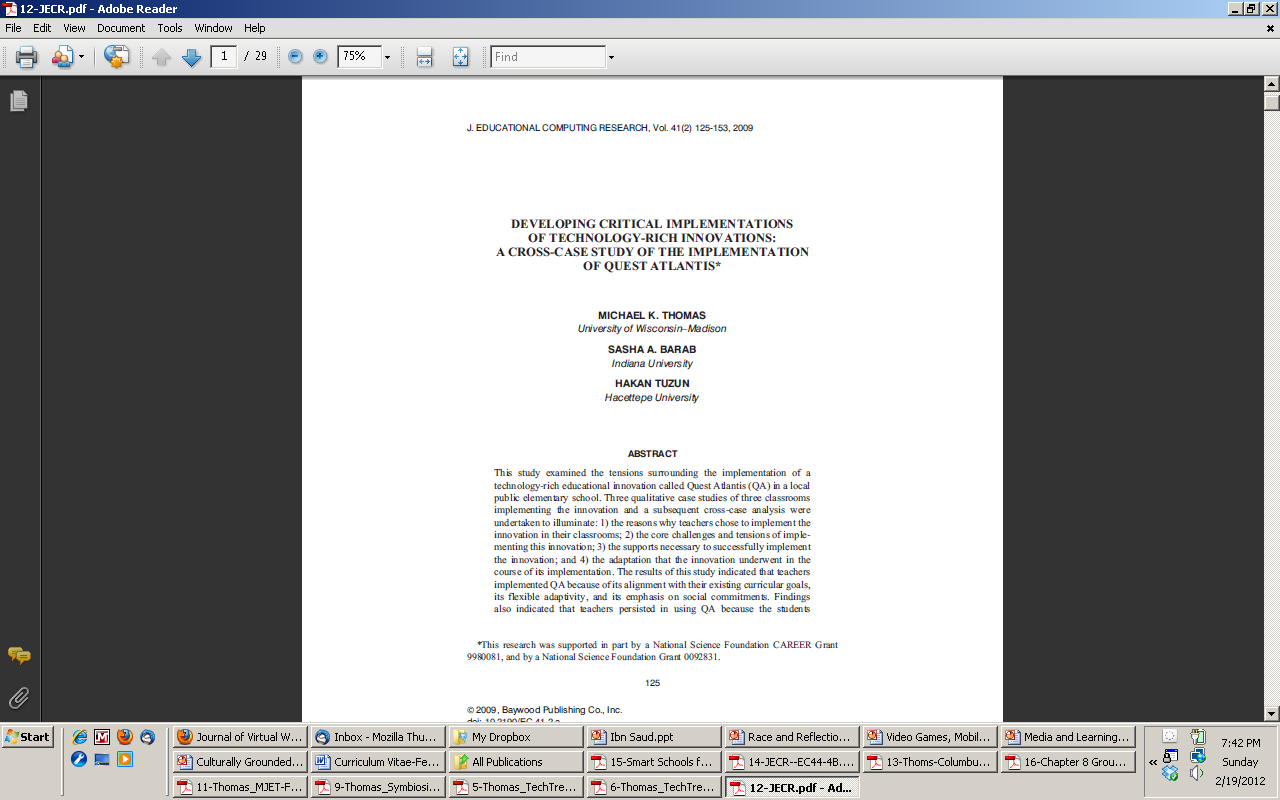 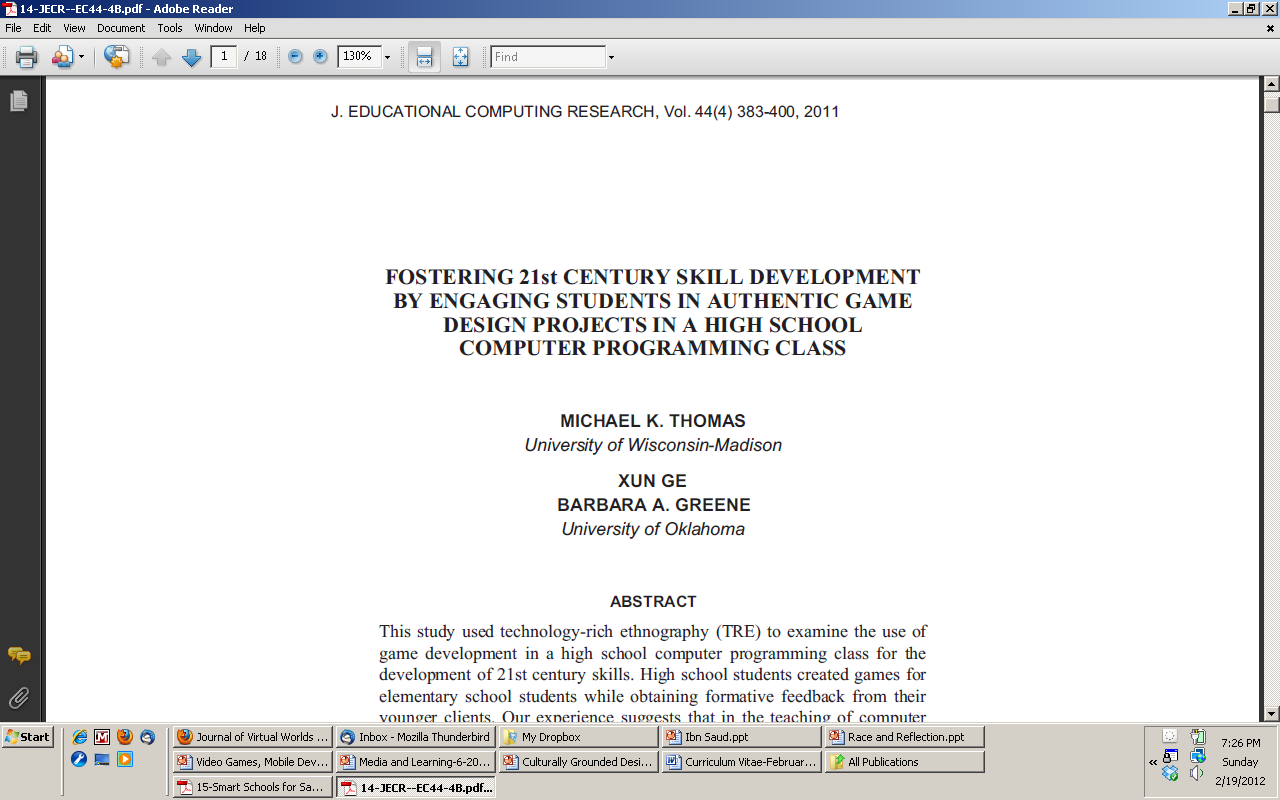 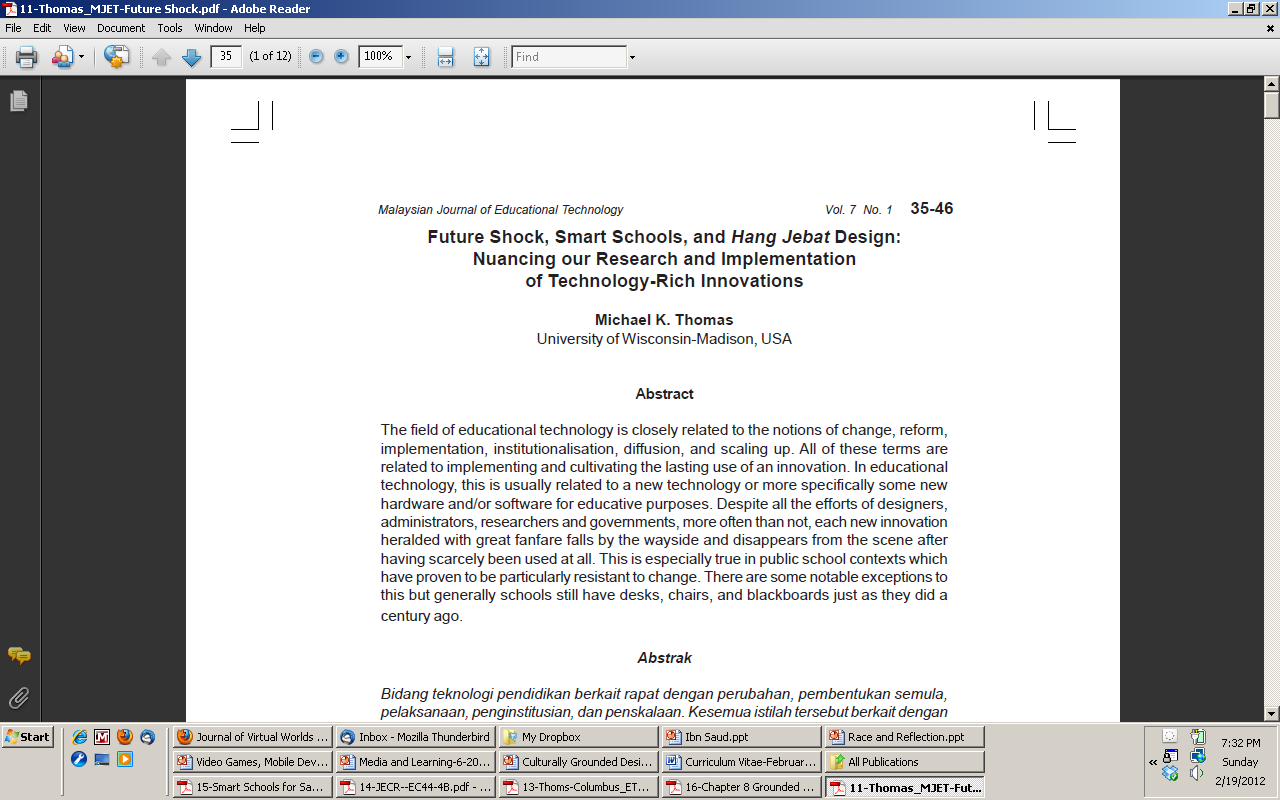 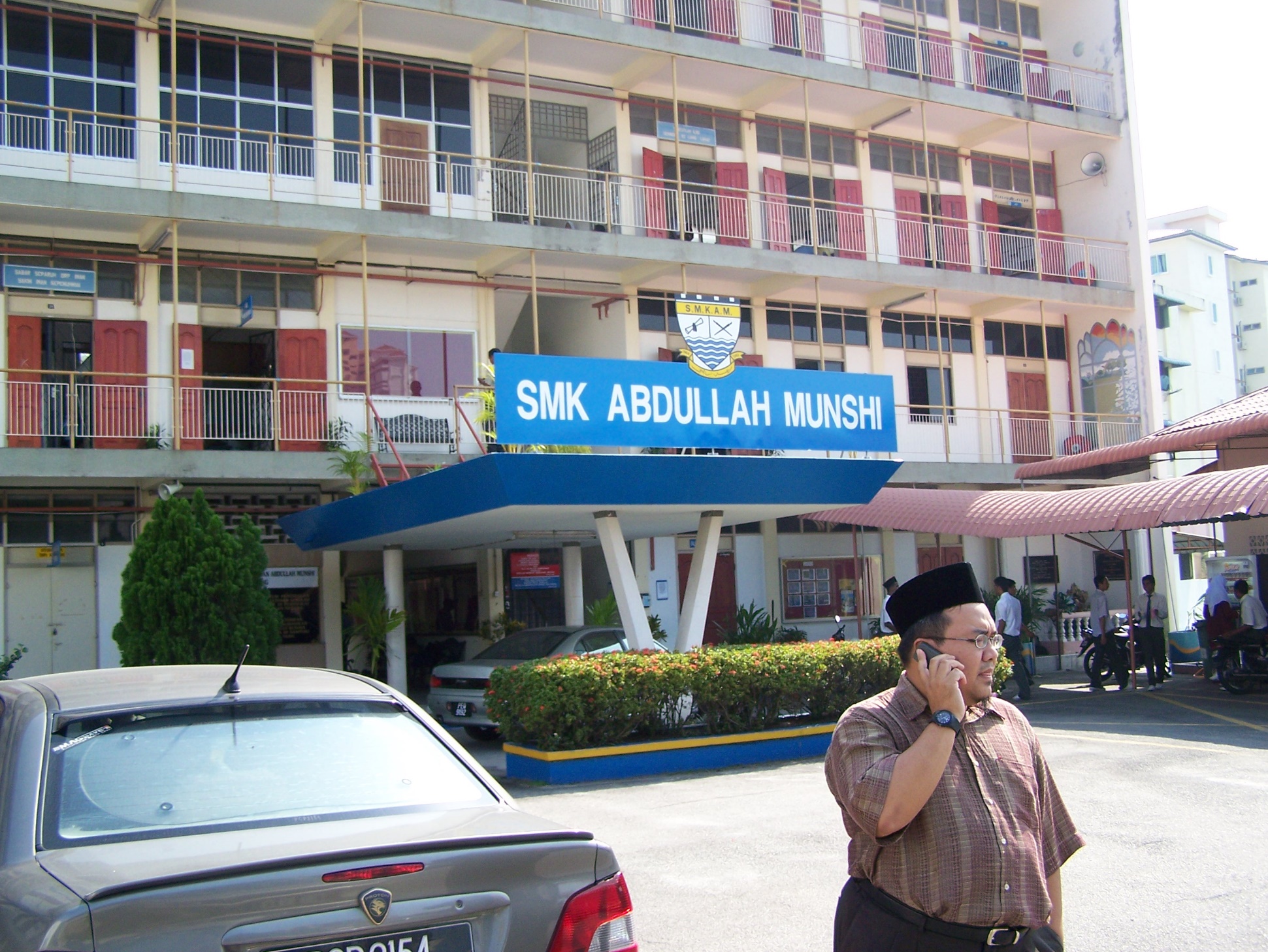 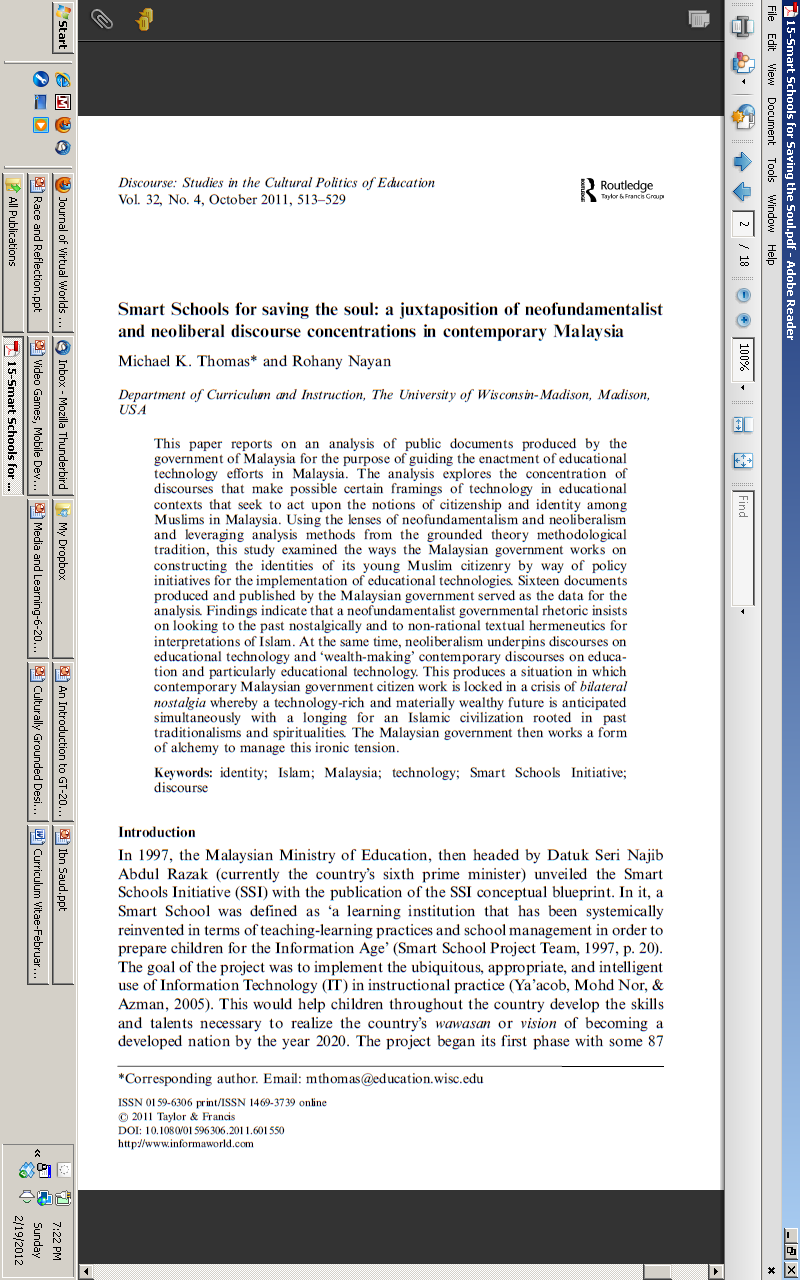 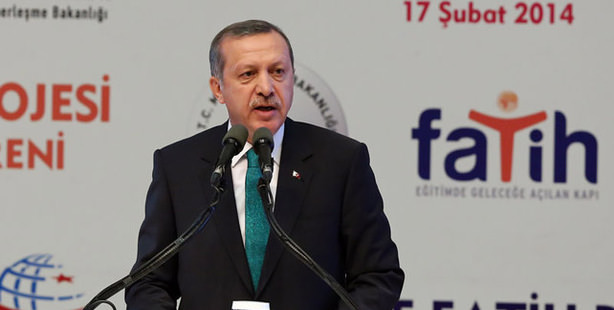 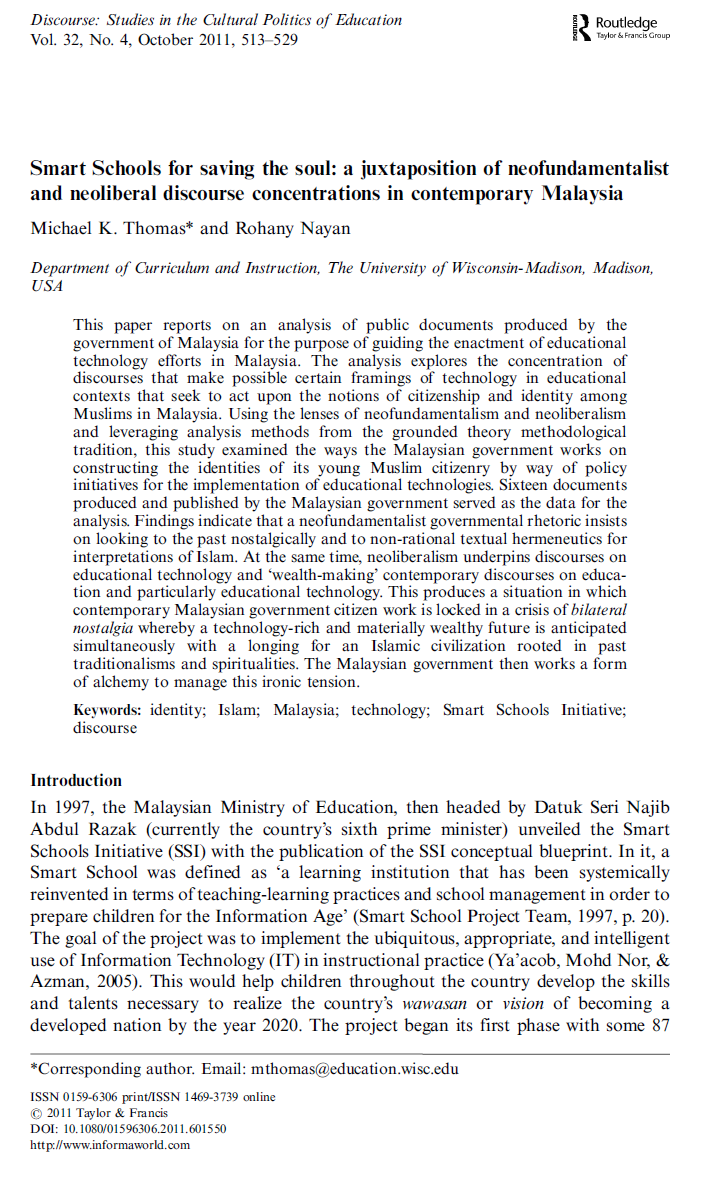 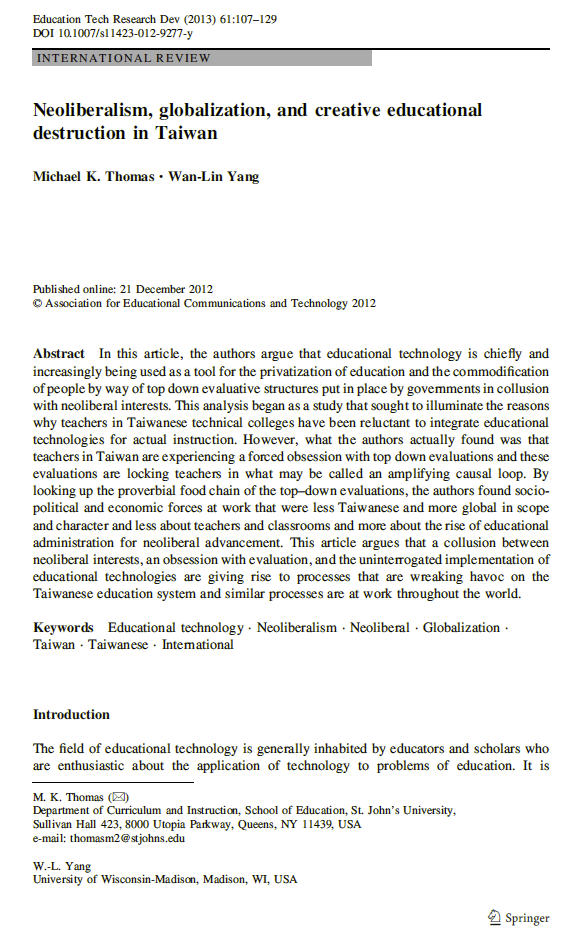 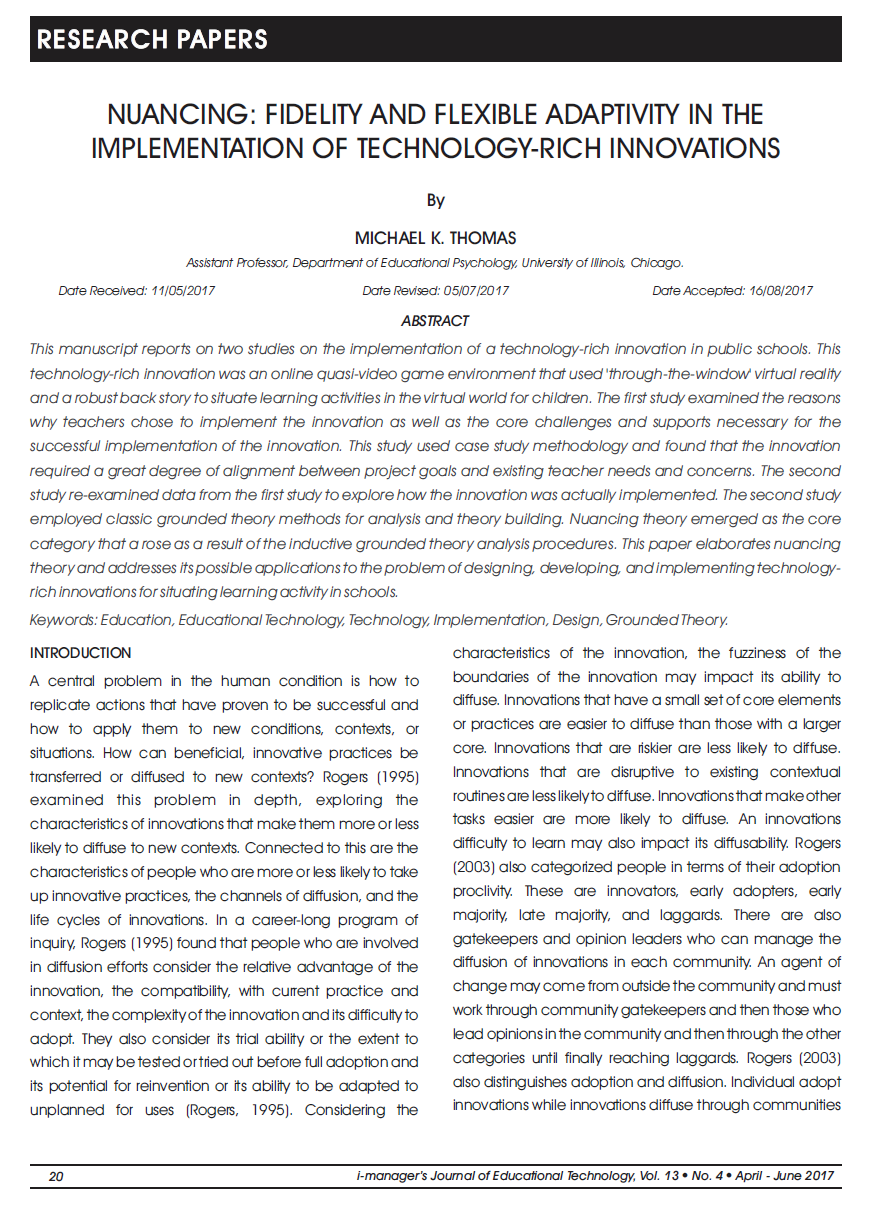 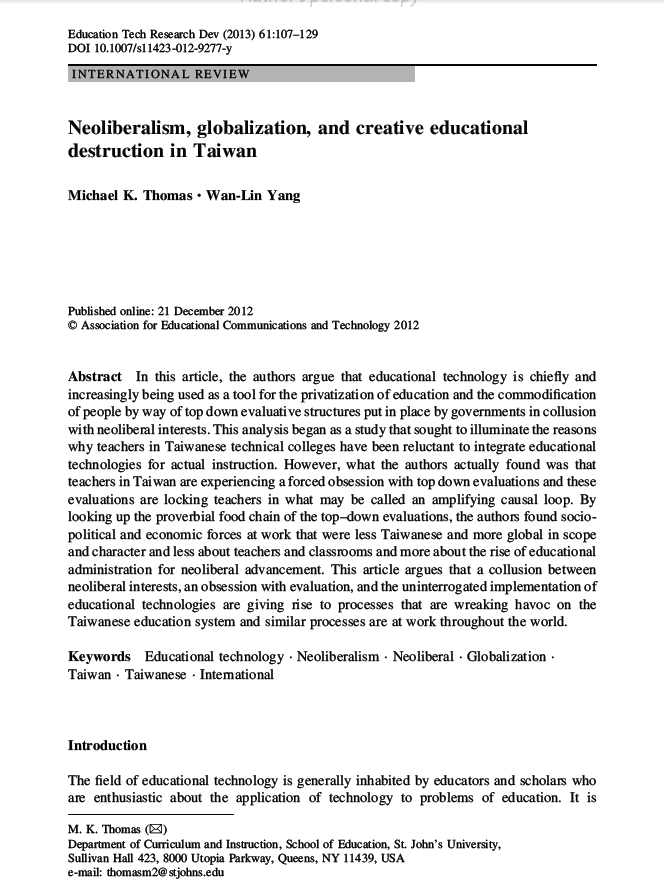 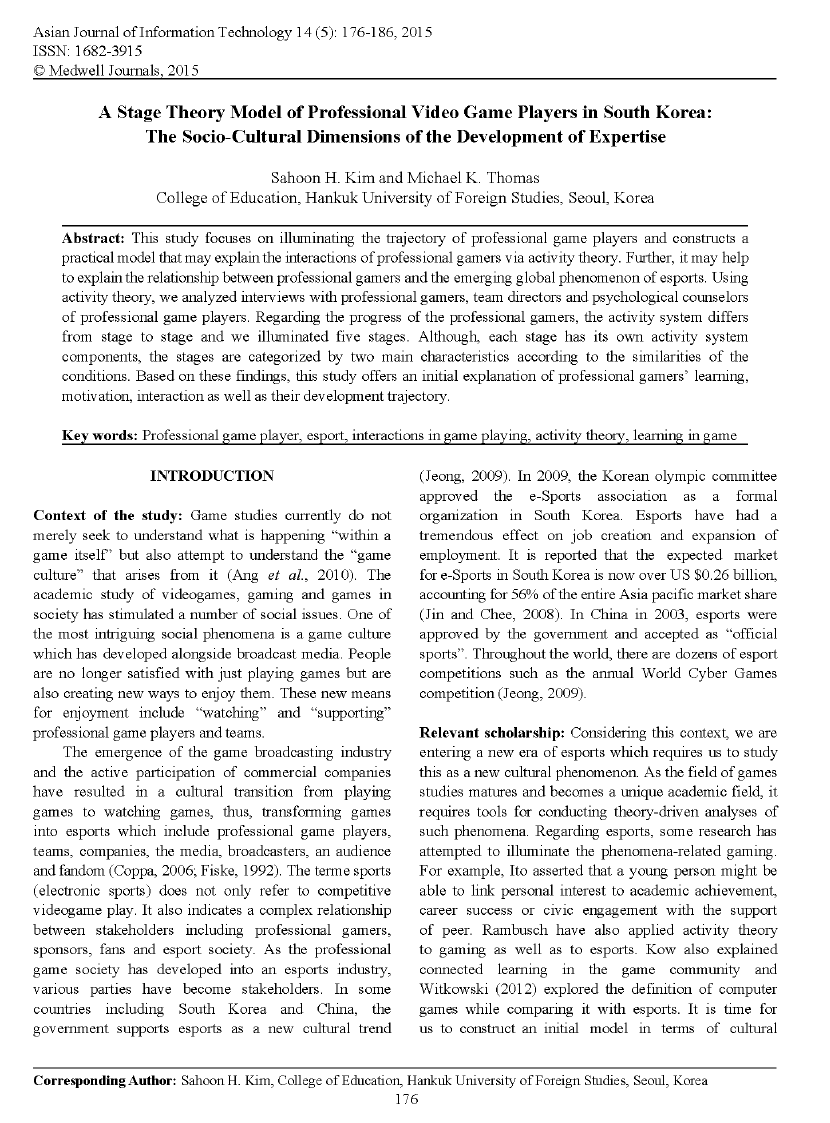 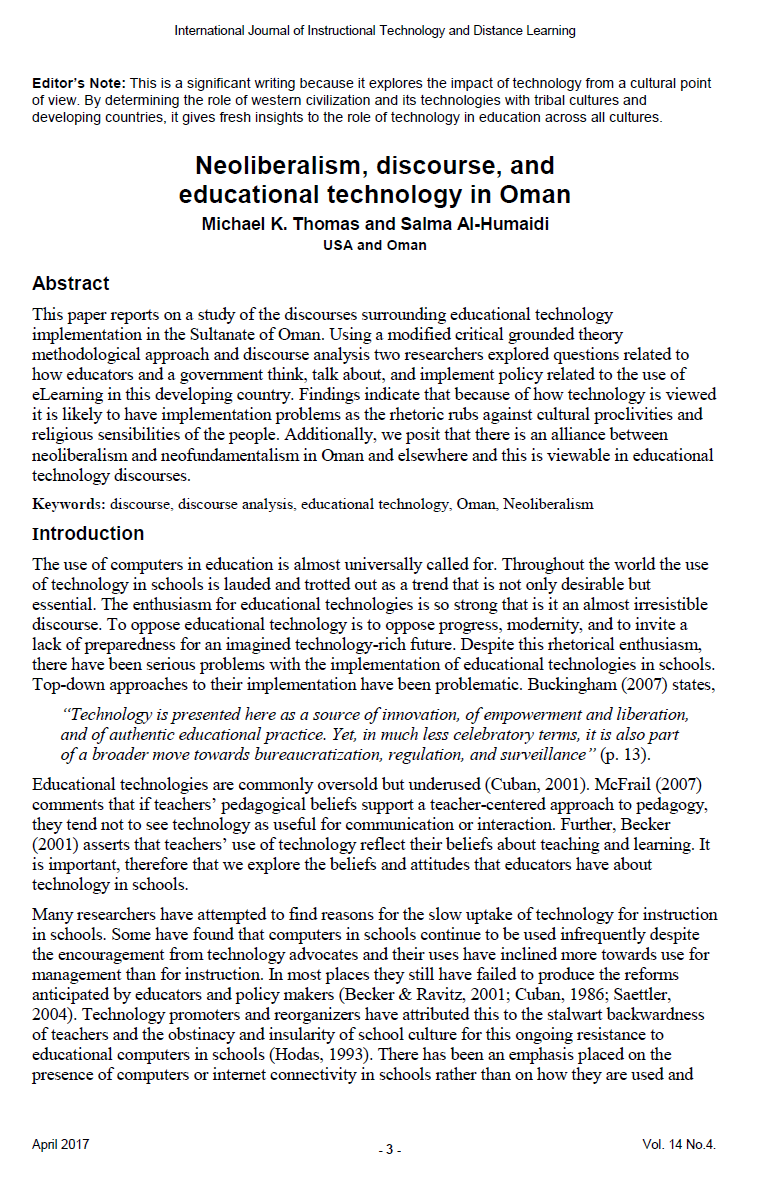 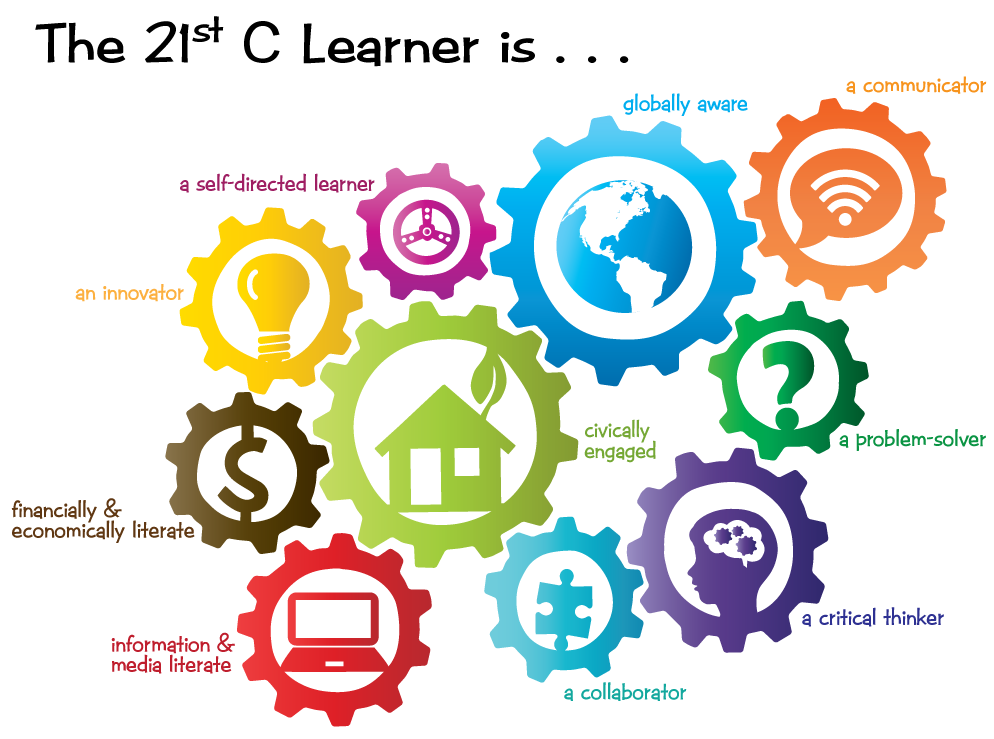 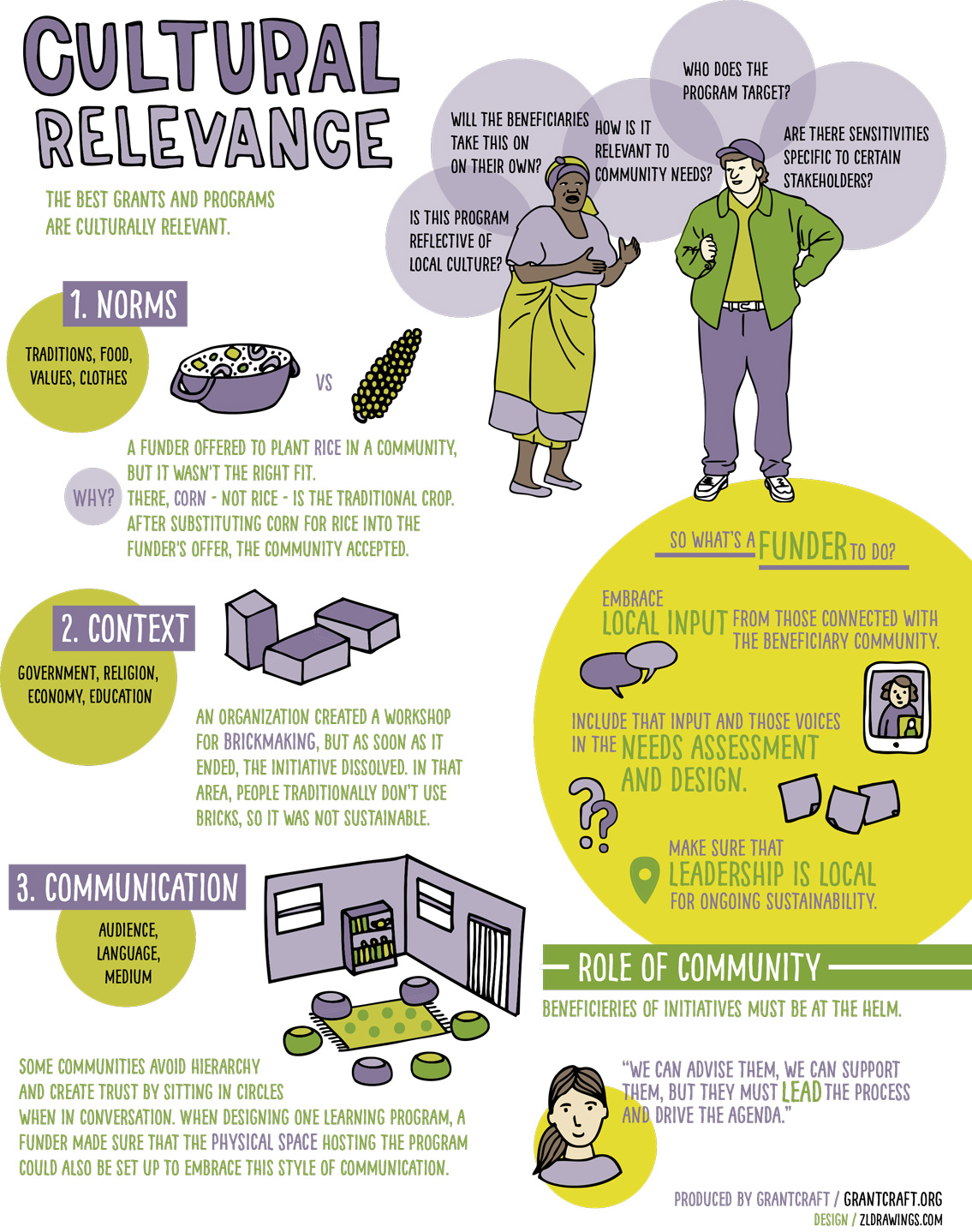 Lifetime Likelihood of Imprisonment
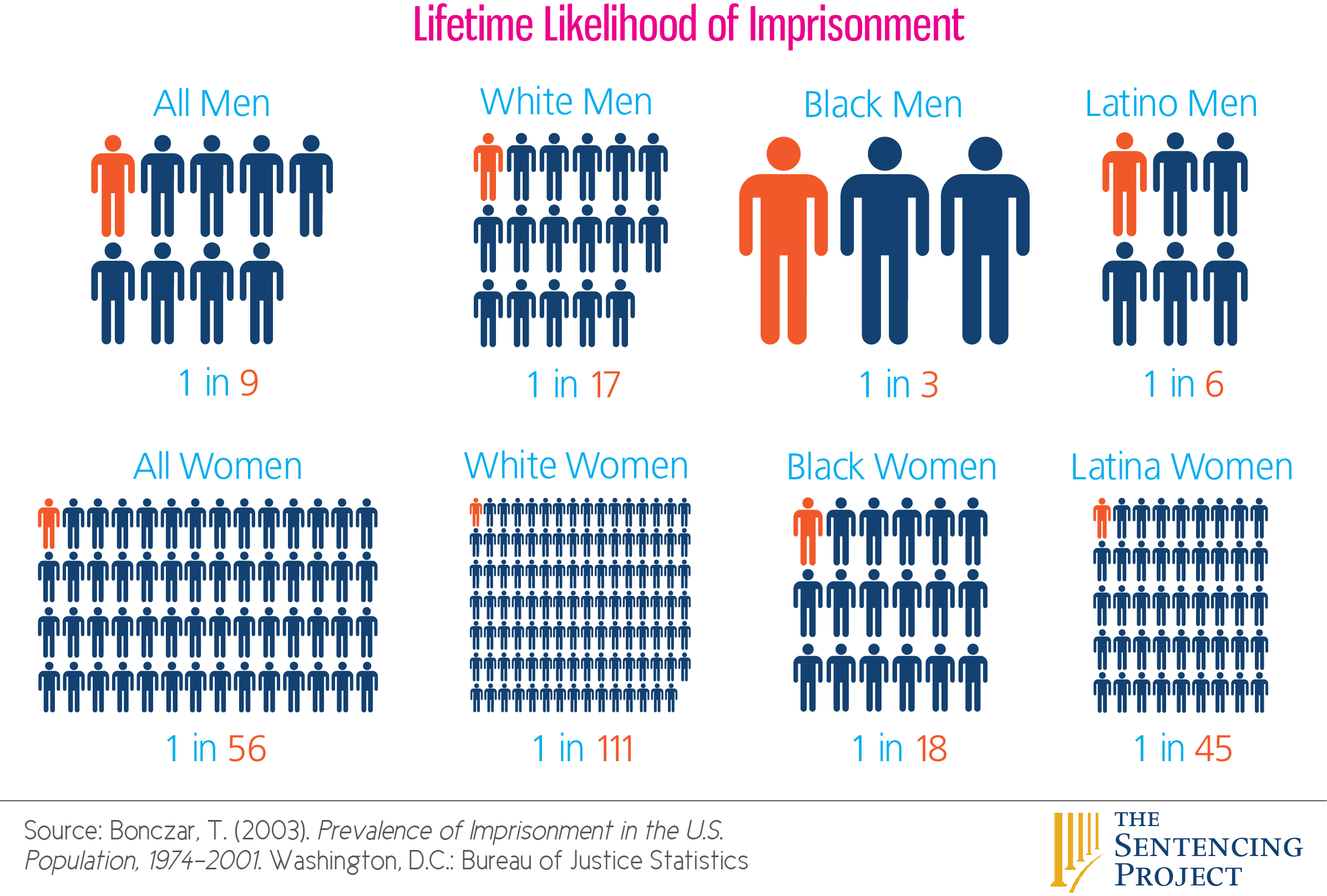 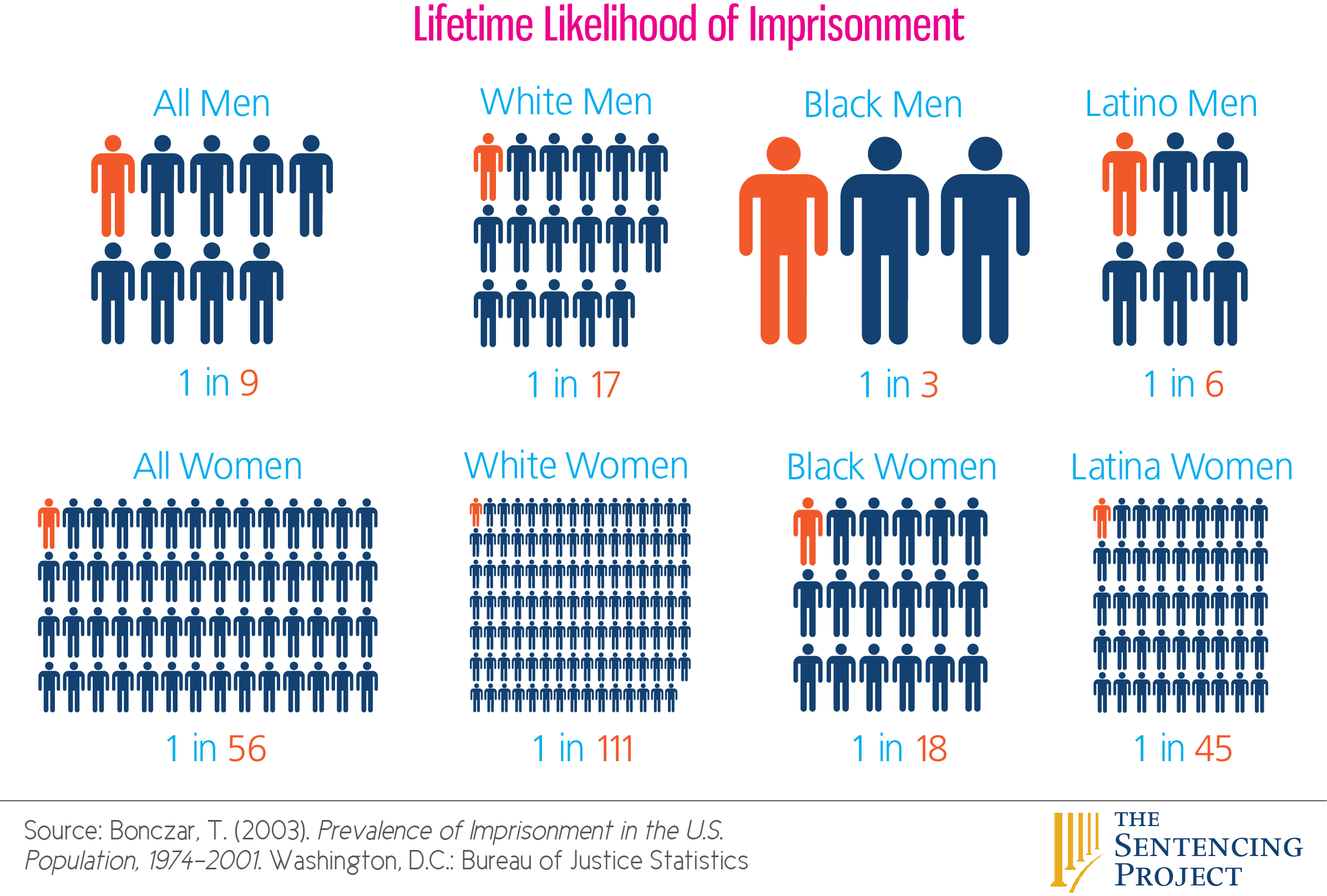 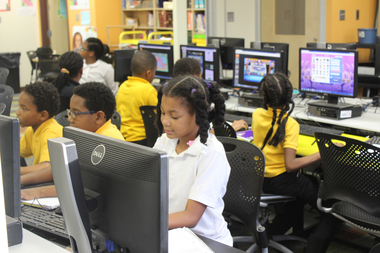 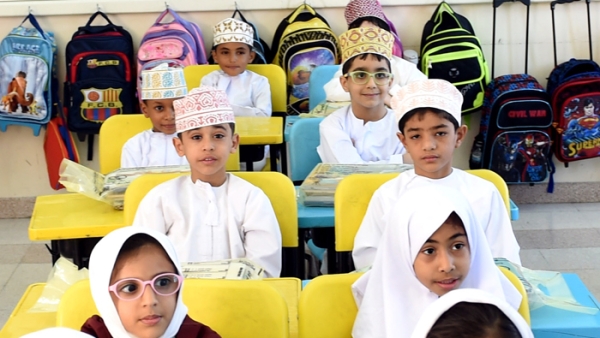 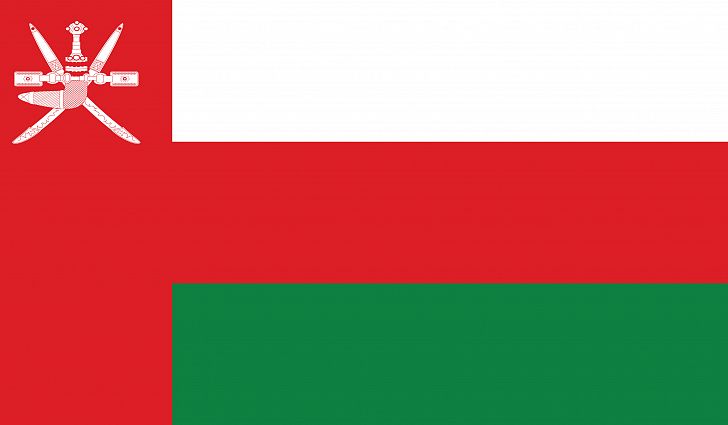 Population 4.6 Million
45% immigrants
(New York 8.6 million)
The Human Development Report (2017) found the literacy rate to be 93.0% in adults, up from 54.7% in 1990. For the same period, the youth literacy rate increased from 85.6 to 97.3%. Public expenditure on education was reported to be 4.6% of GDP and 26.1% of total government spending.
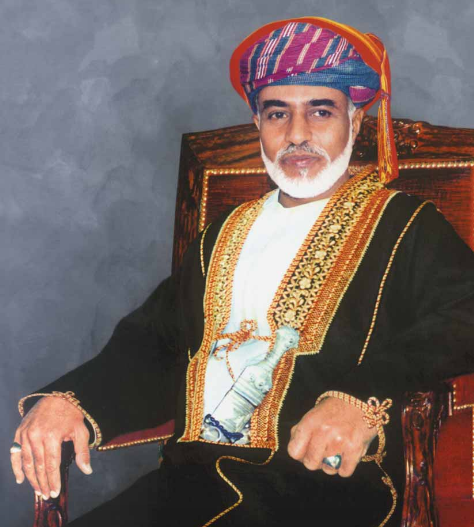 “Technological progress…is the future and without it there is nothing. Some of us may become the illiterates of the near future because we do not know the language of the computer… we shall do everything we can to ensure that these programs expand and take their rightful place, because one wants technology. One wants modernization…”
(Sultanate of Oman Ministry of Education, 2005, p. 3).
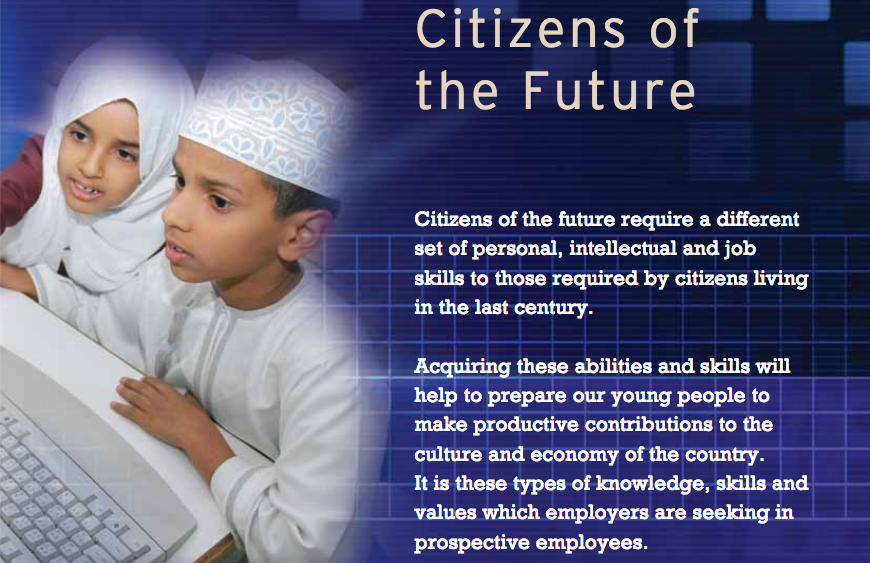 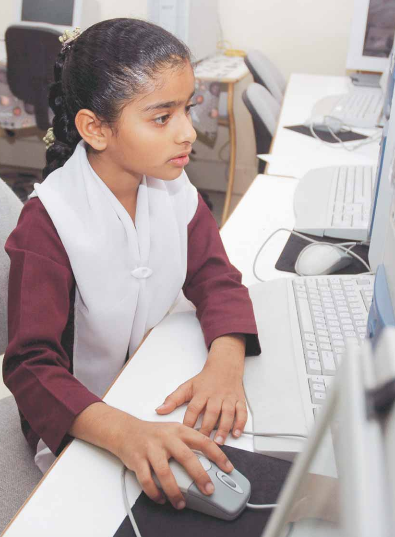 Lack of computing equipment, 
Lack of institutional support, 
Disbelief of technology values and benefits, 
Lack of personal confidence in technology, 
Lack of time.

Al-Senaidi, S. Lin, L., & Jim Poirot, J. (2009). Barriers to adopting technology for teaching and learning in Oman. Computers & Education, 53, 575–590.
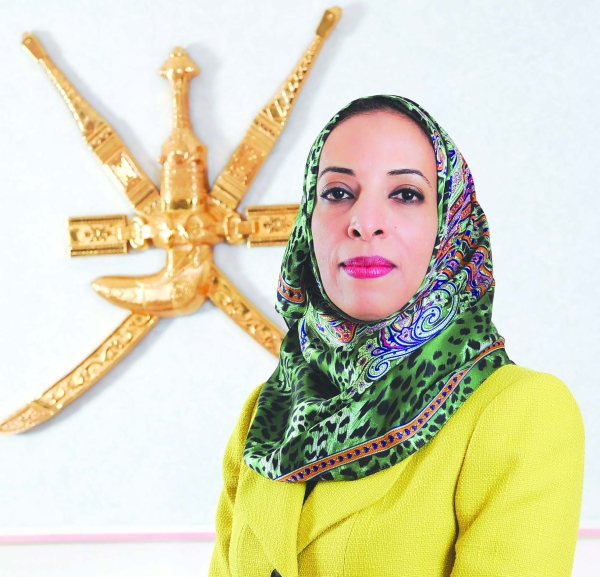 Her Excellency Dr. Madiha bent Ahmed Al Shibania
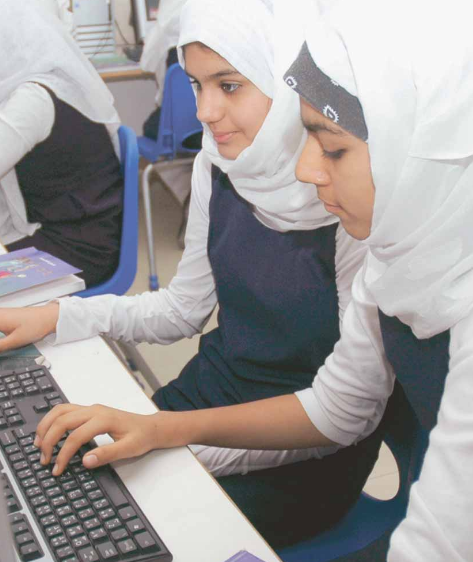 Outcomes for ICT
Respect the social, cultural, ethical, political, legal and religious concerns of others and the Sultanate of Oman
Operate, control, and troubleshoot information technology systems
Explain the concepts and vocabulary of information technology systems
Plan and integrate the use of ICT in appropriate aspects of their studies
Access data within information technology systems.
Interpret, select, and validate data in information technology systems
Communicate ideas with others using information technology systems
Construct knowledge based upon information gained in data analysis
Present knowledge using information technology systems.
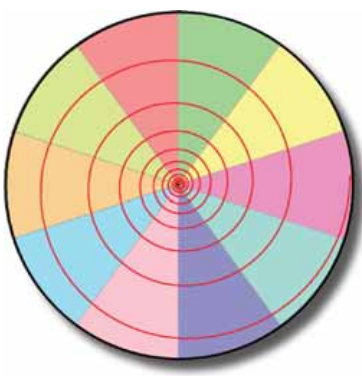 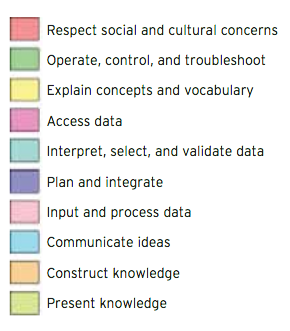 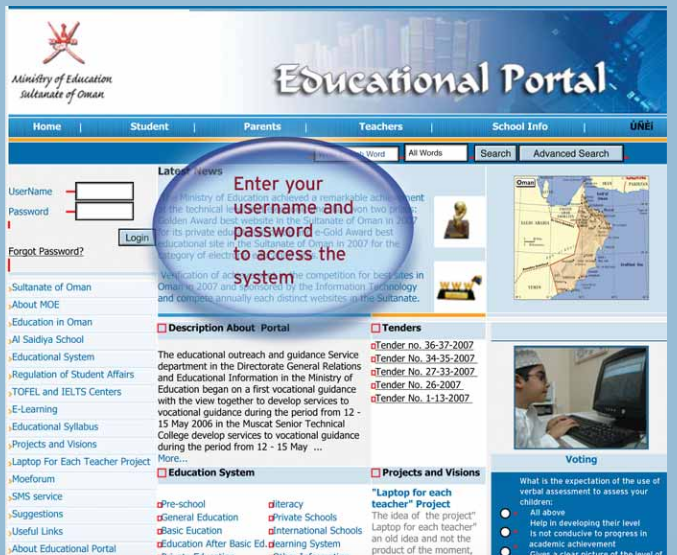 Electronic Education Portal
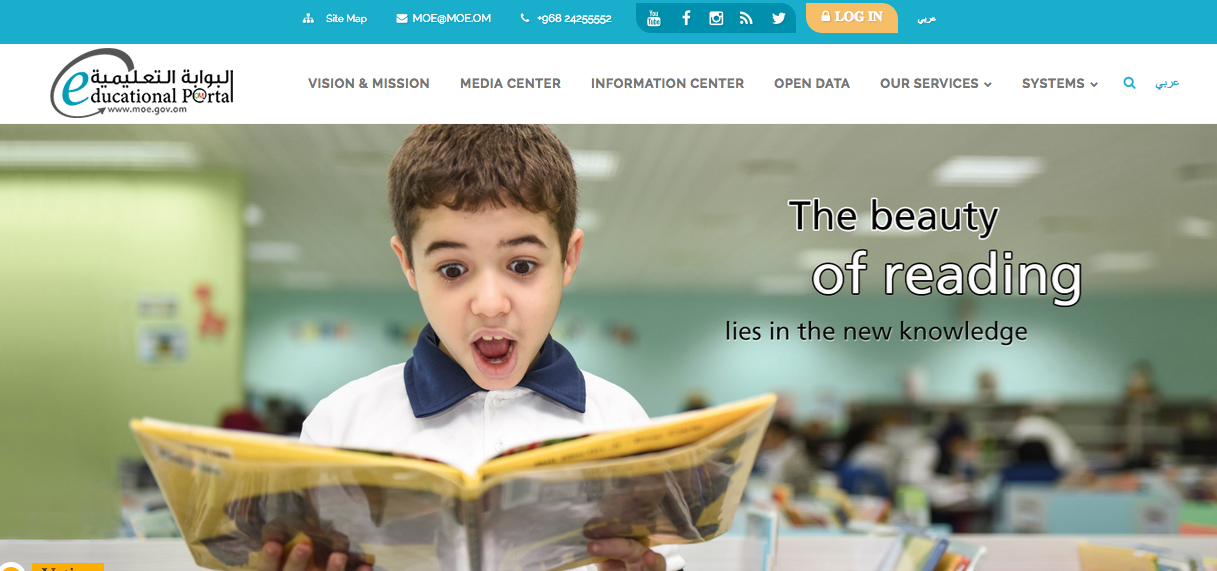 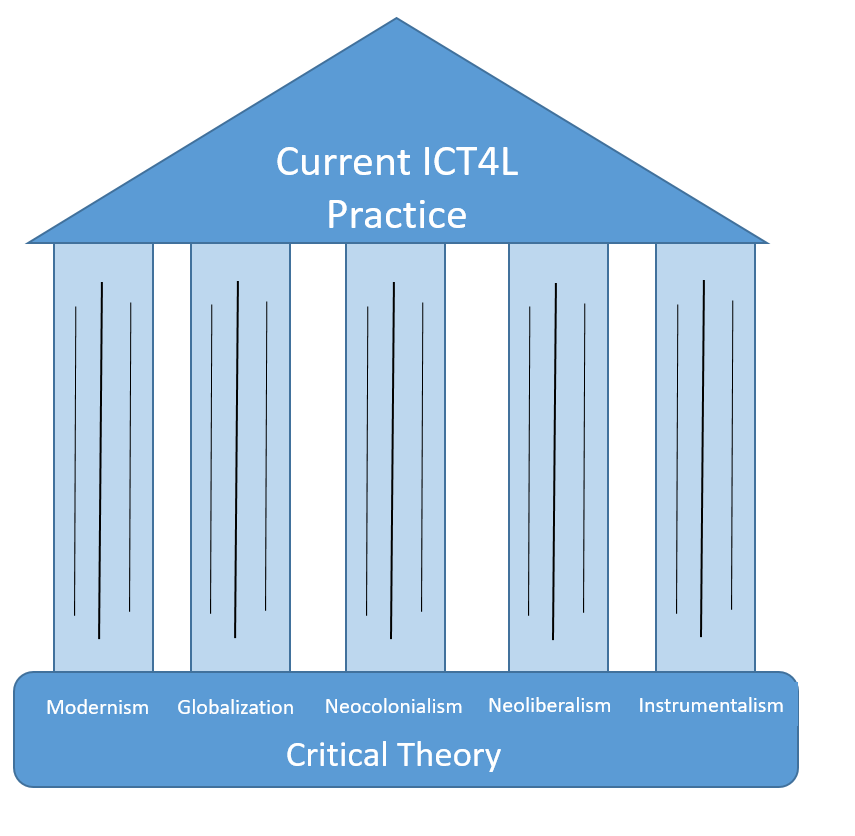 Modernism
EfficiencyCalculability
Predictability
Control
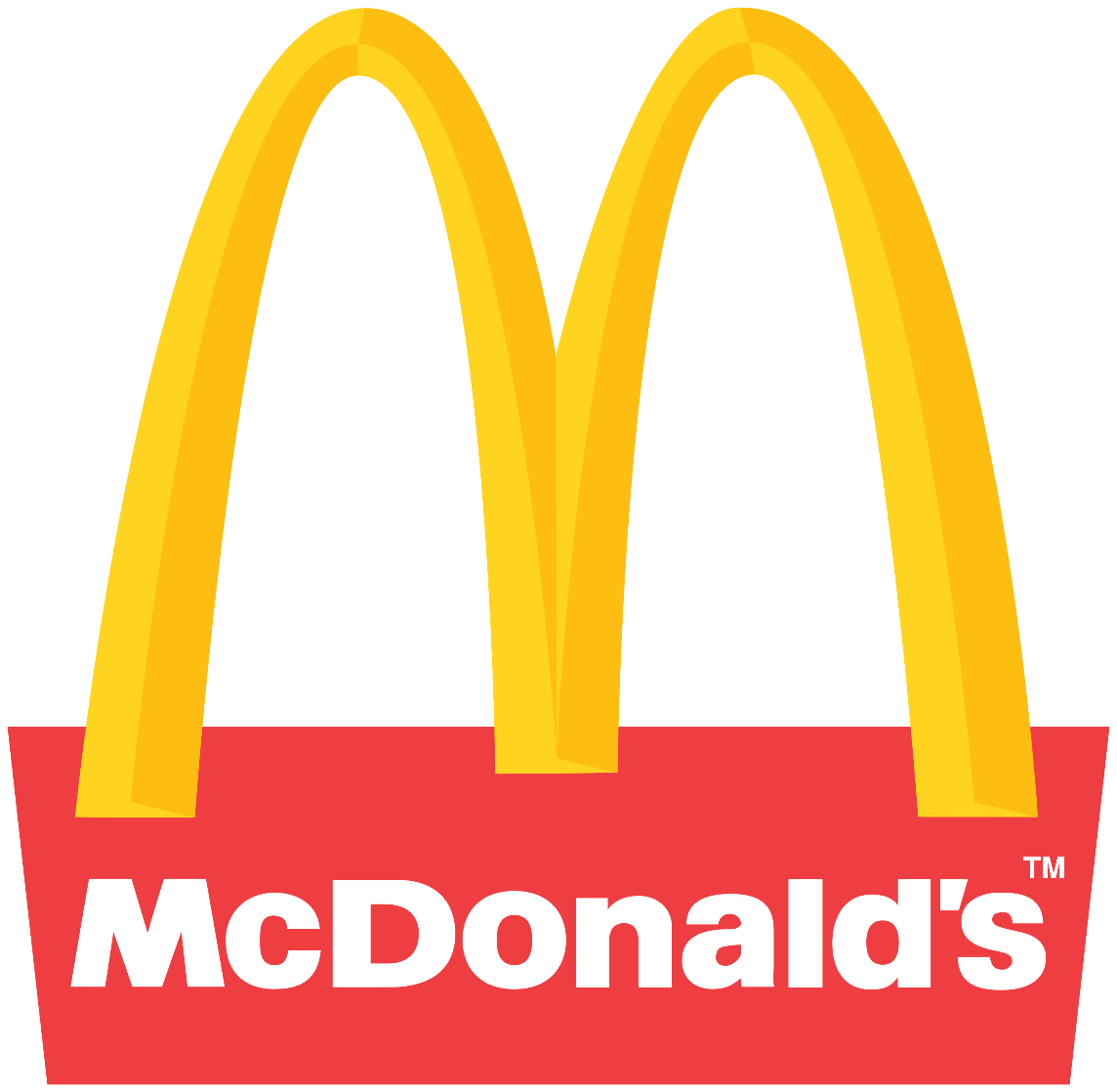 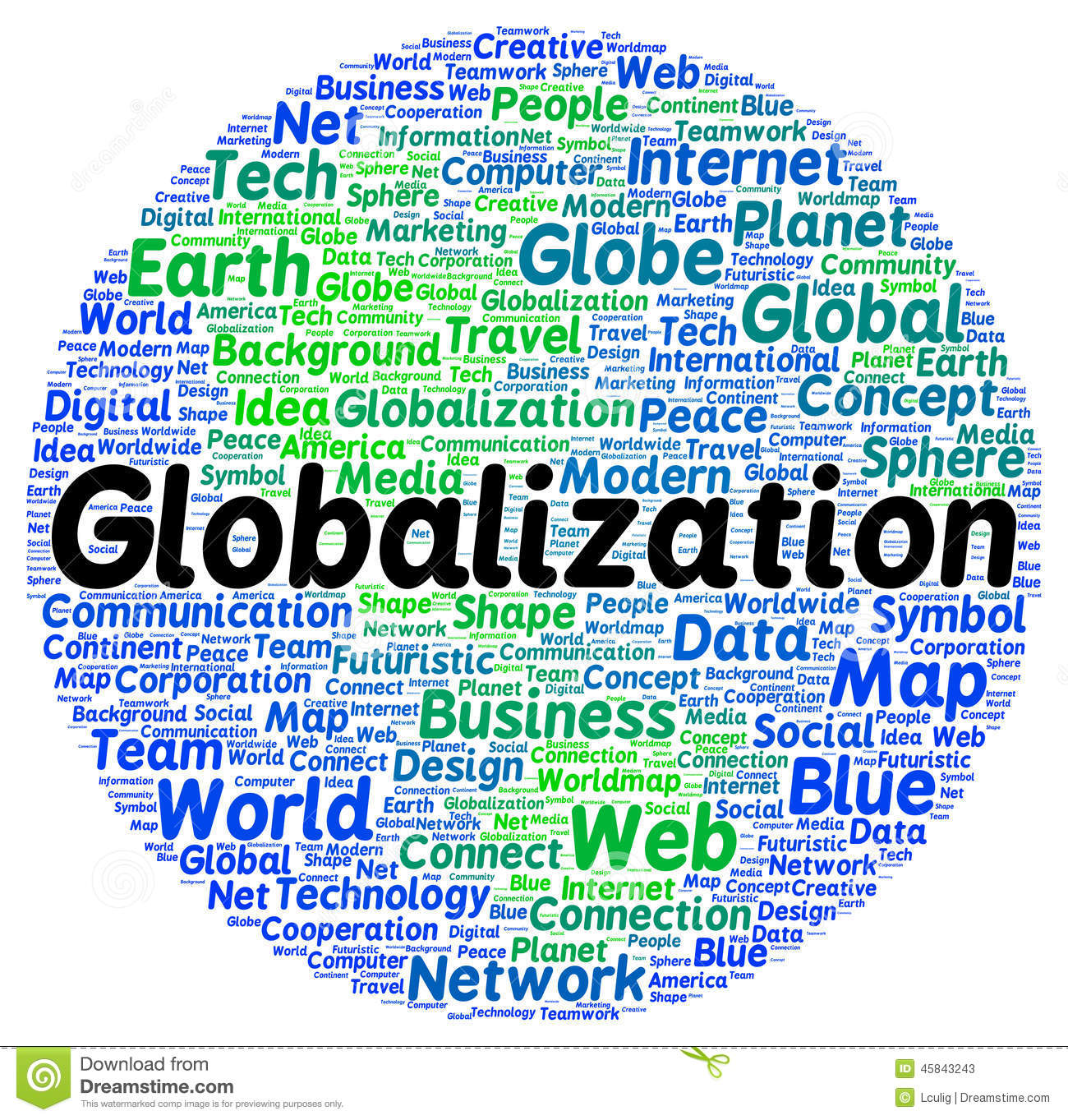 Neocolonialism
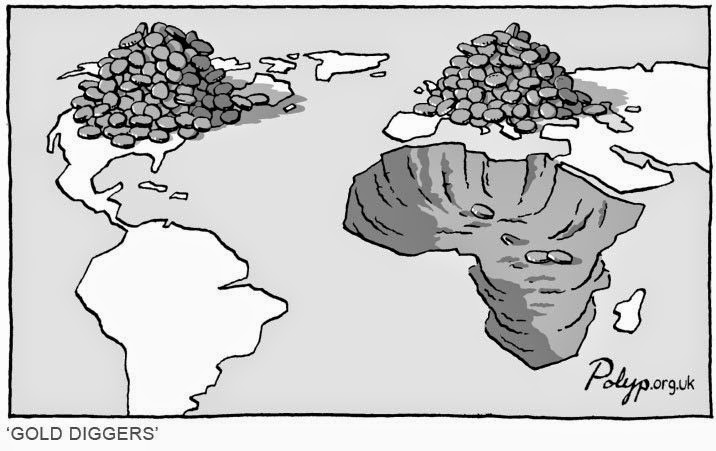 Neoliberalism
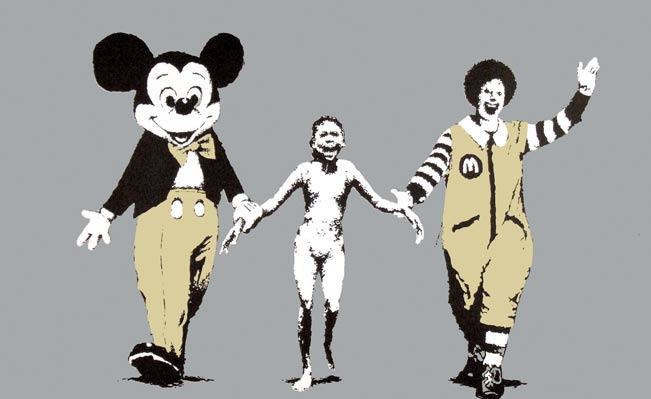 Instrumentalism
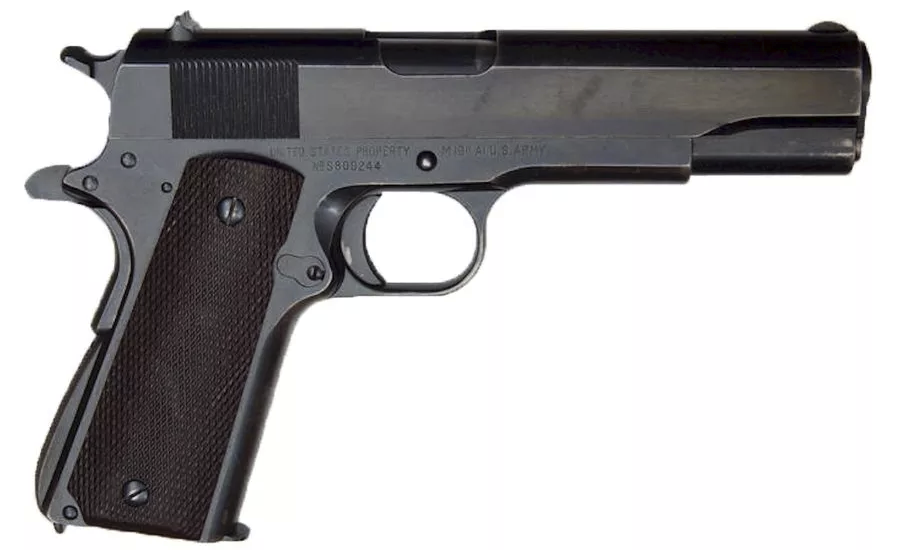 Instrumentalism
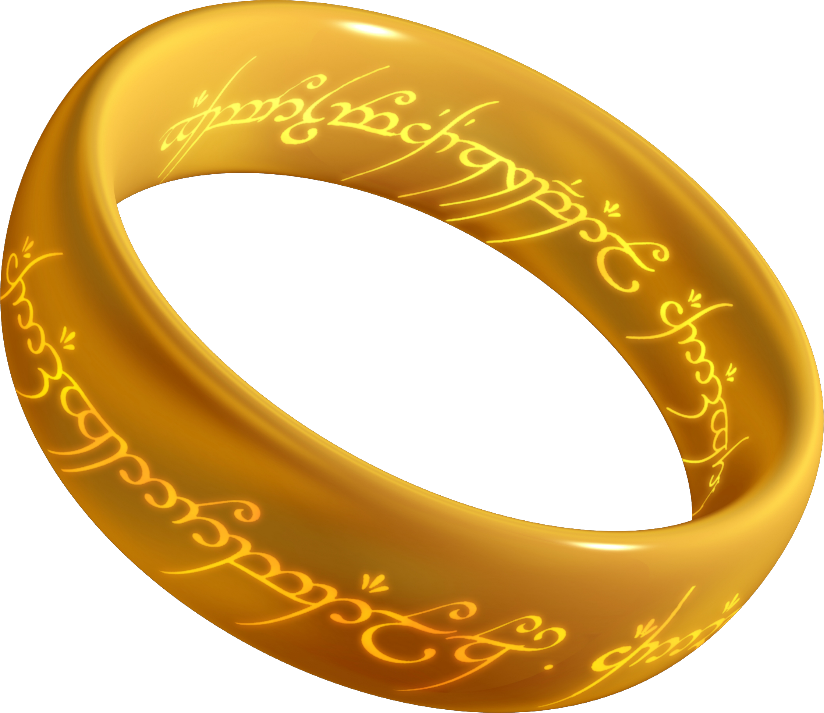 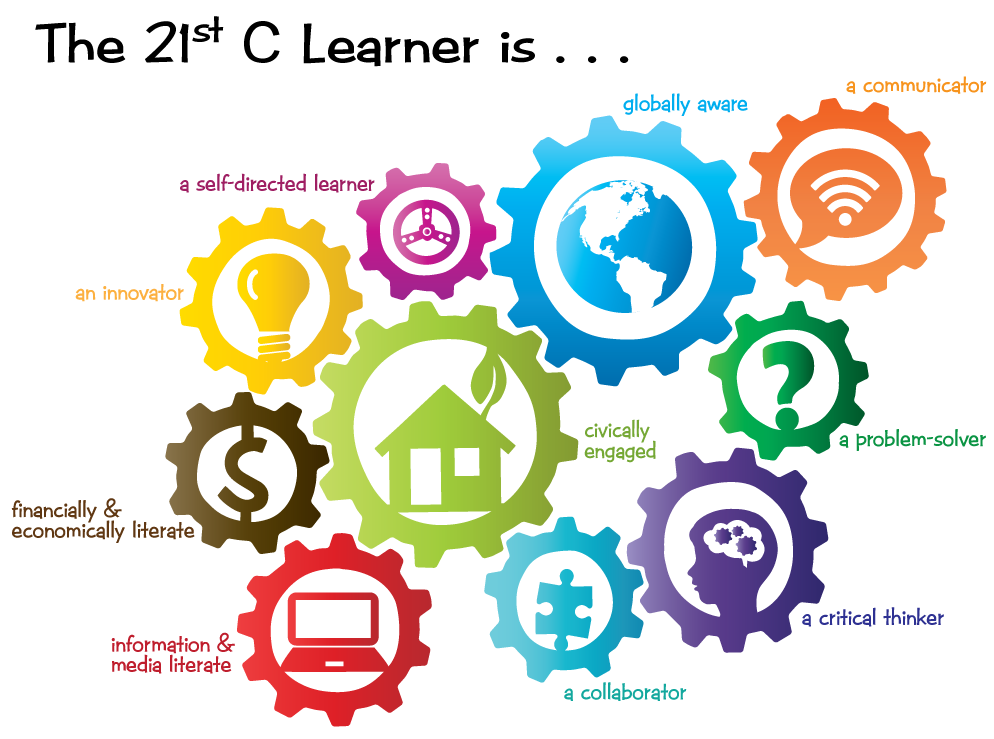 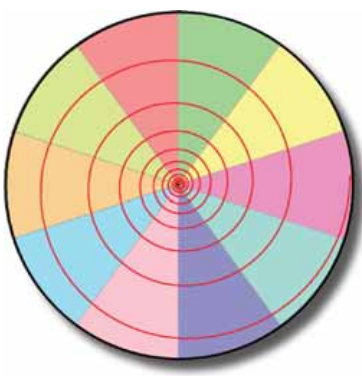 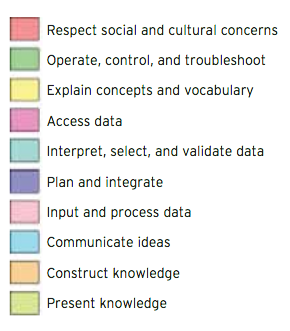 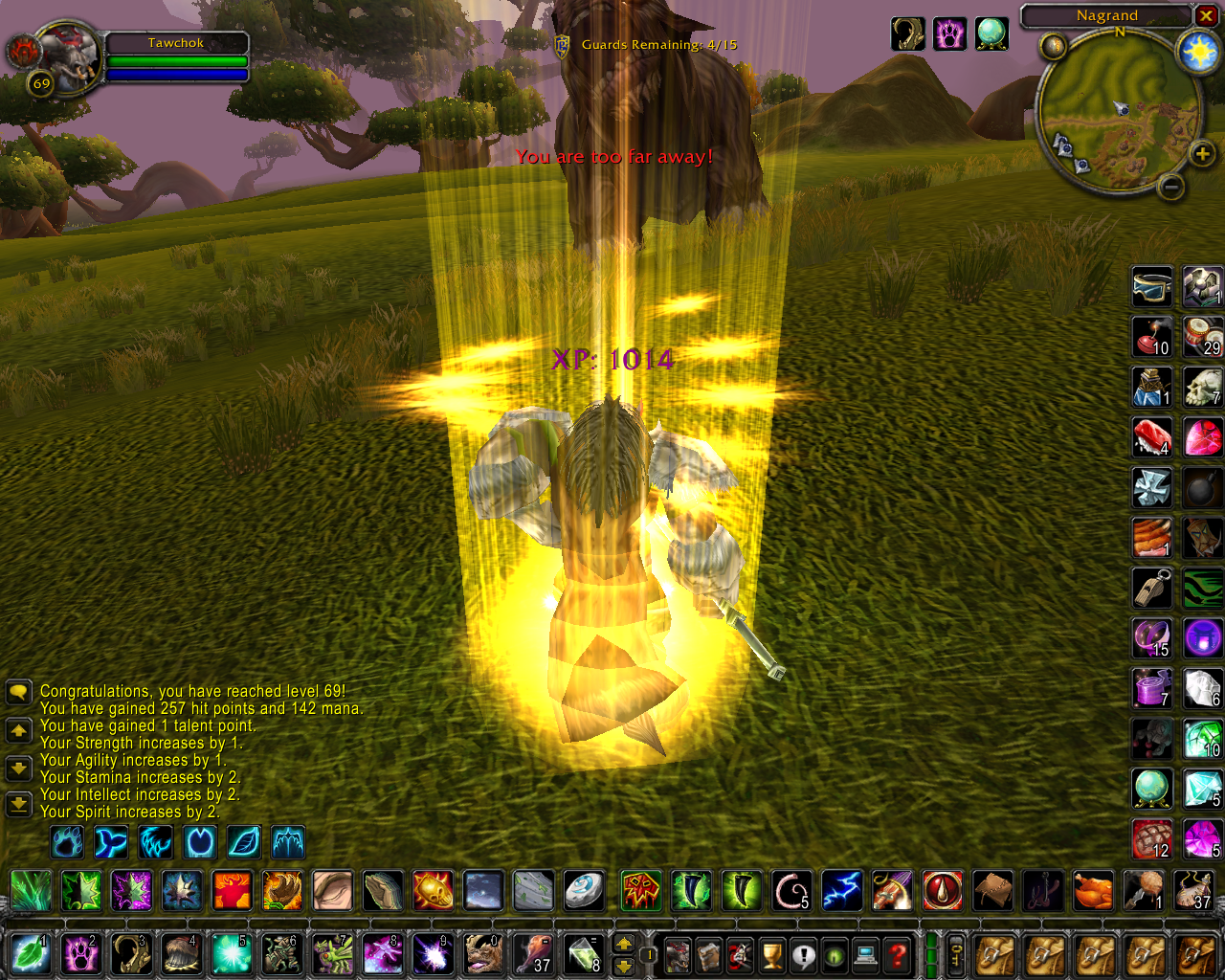 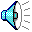 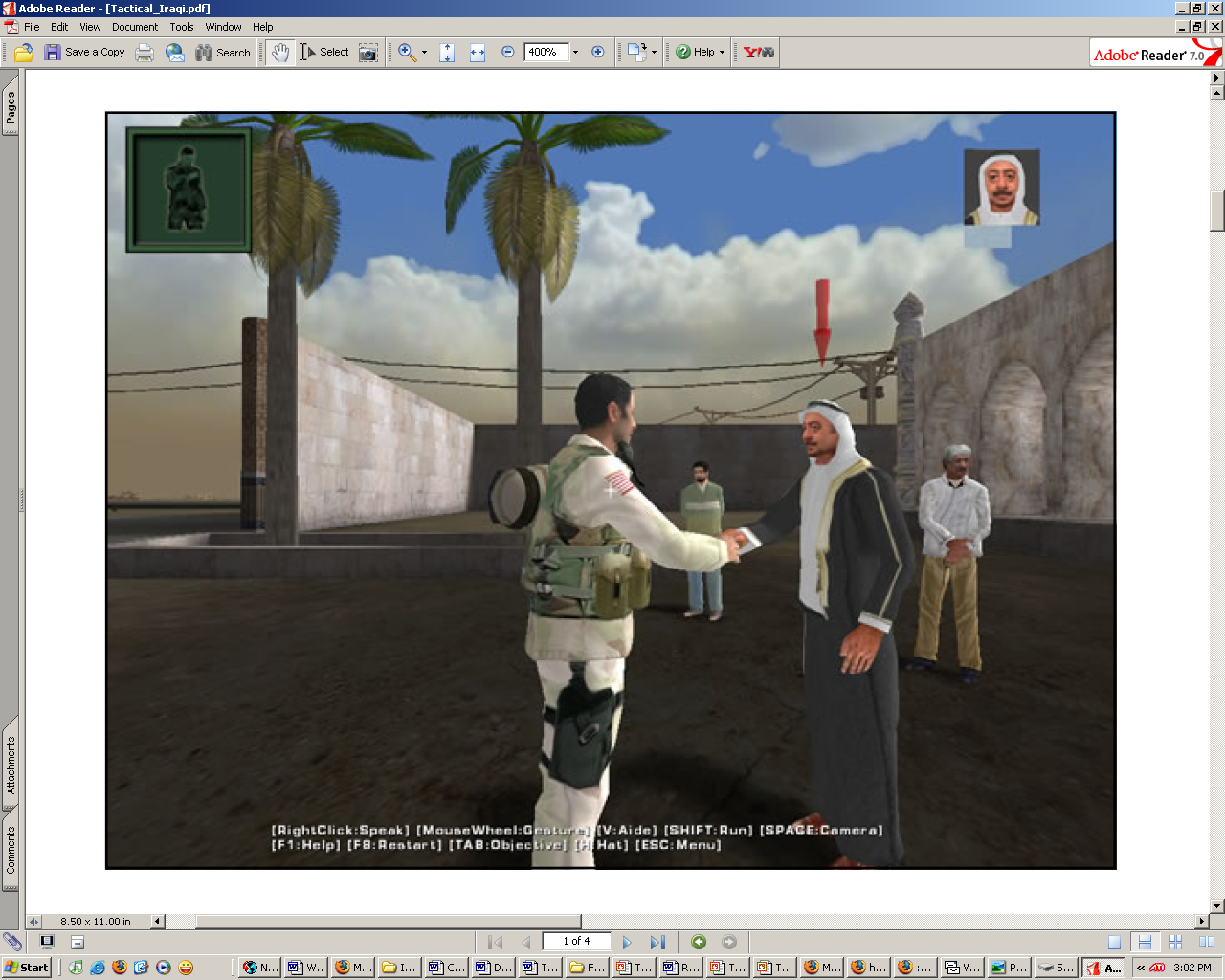 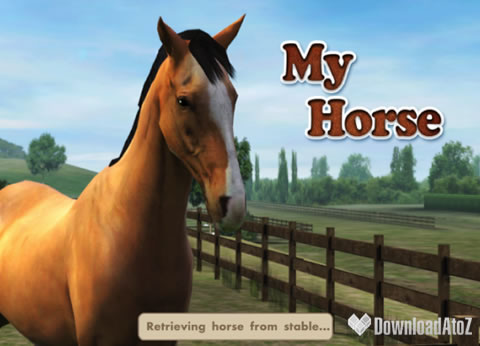 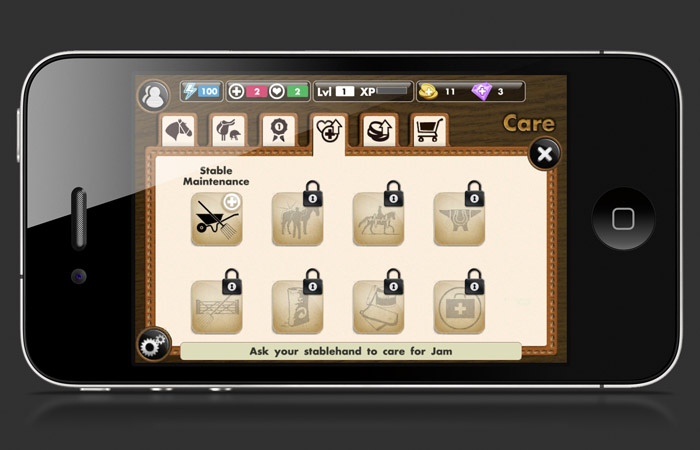 Fantasy
(Narrative)
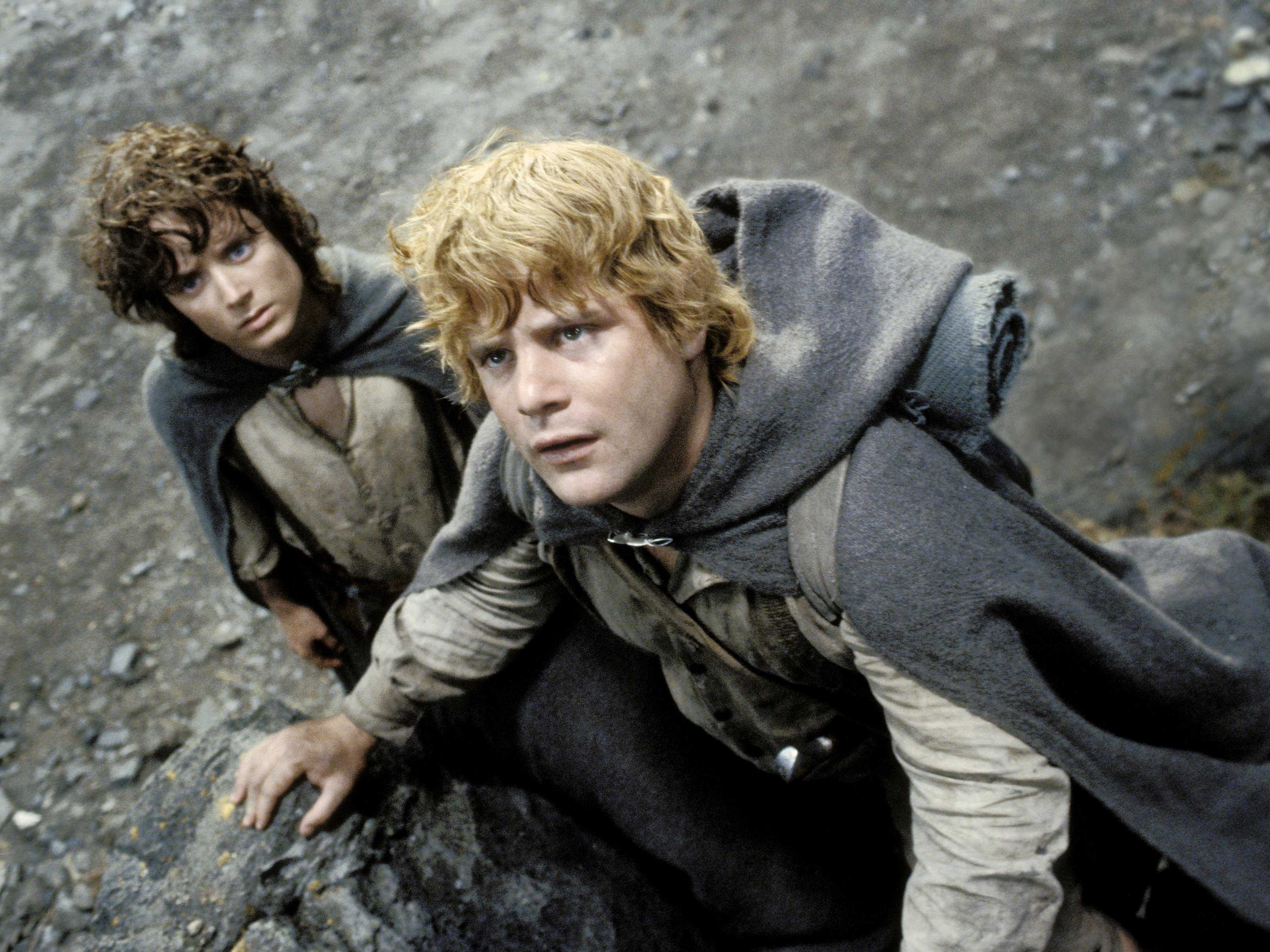 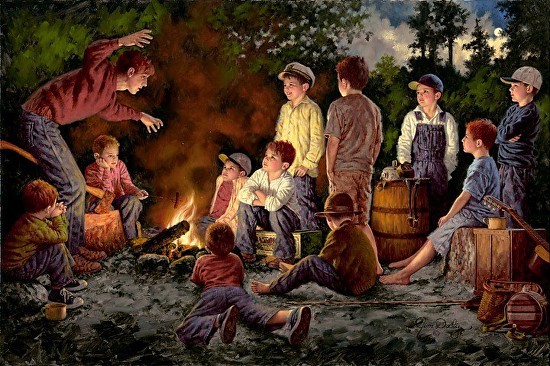 Leveling System
(Experience Points)
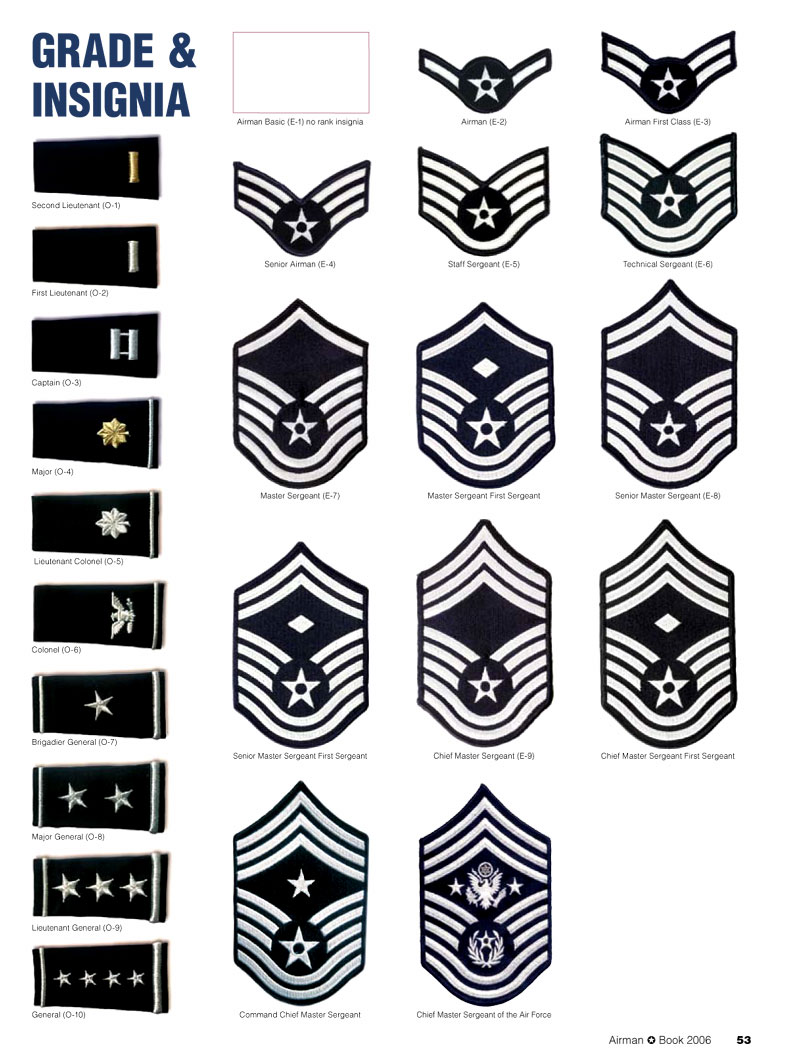 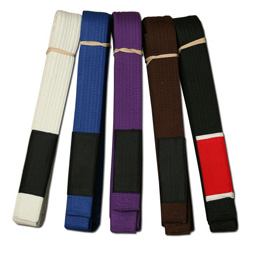 Bling, Increasing power, prestige, and …
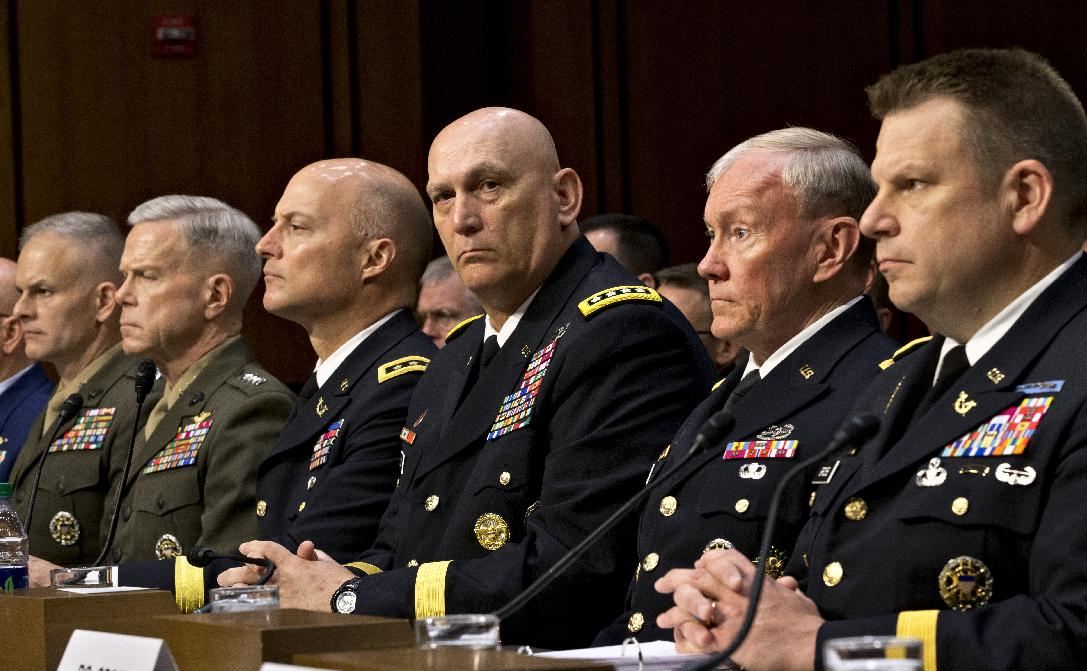 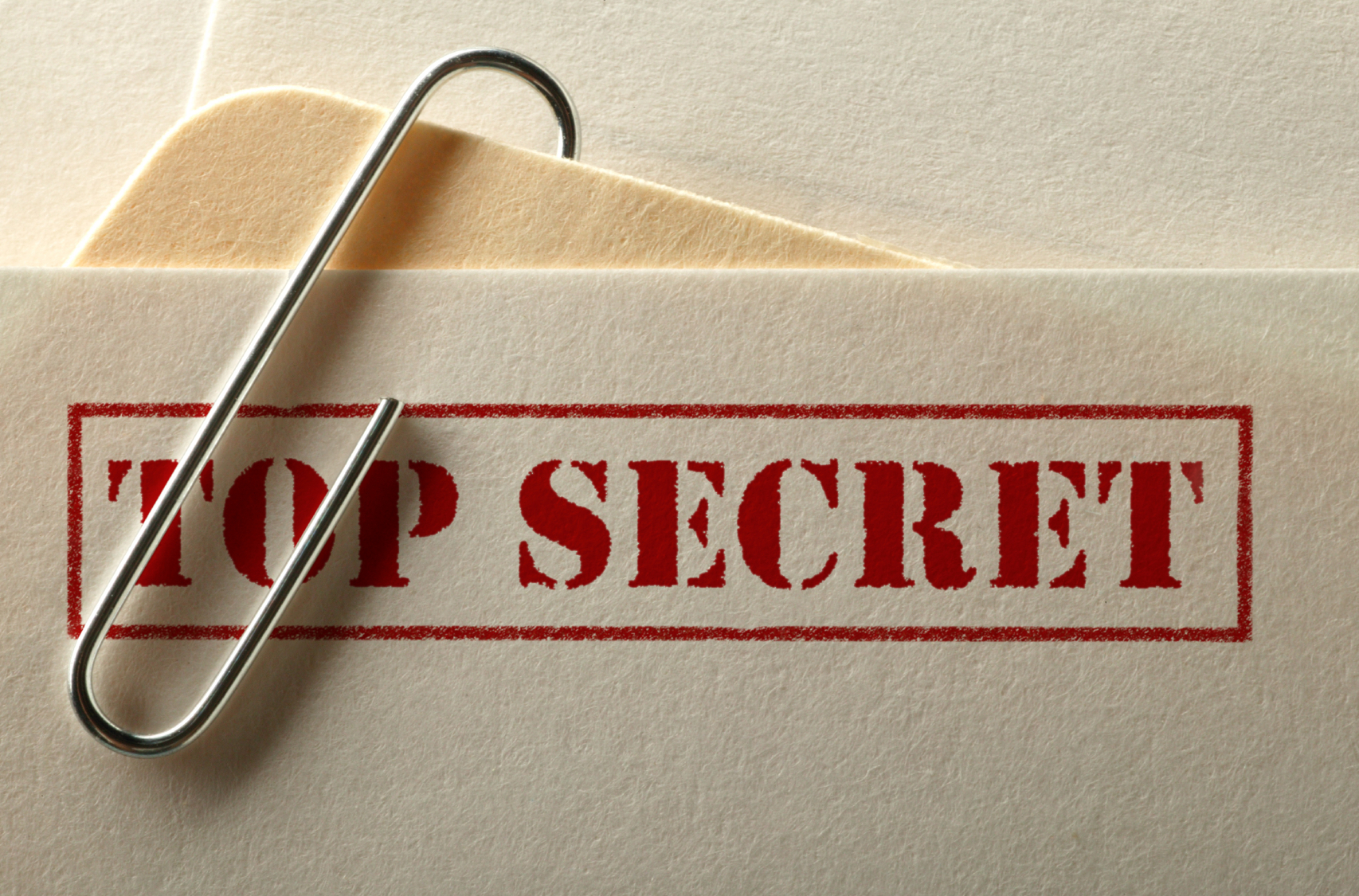 Secrets
Identity Play
(Epistemic Frames in…)
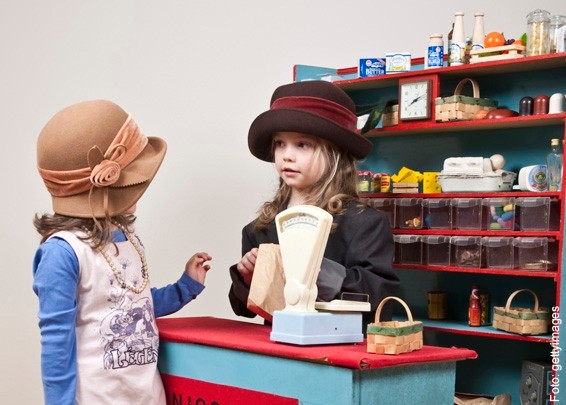 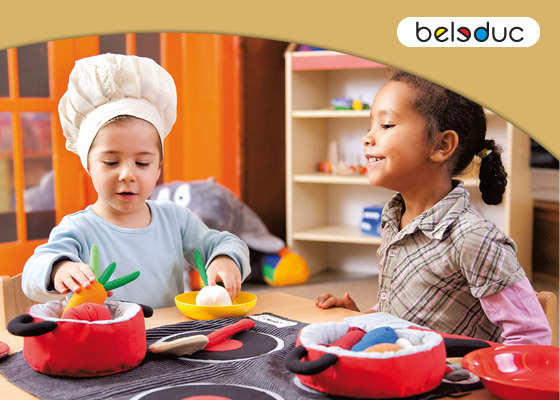 …CoP’s
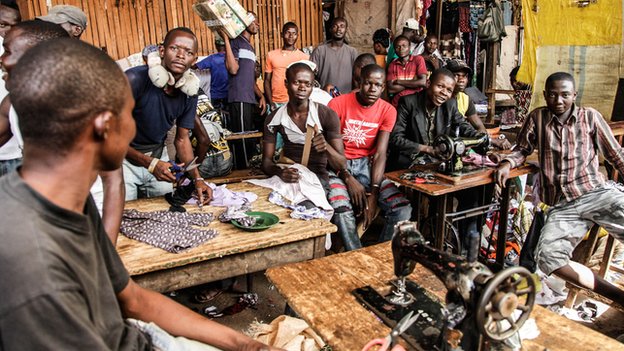 ZPD
(Zone of Proximal Development, Flow)
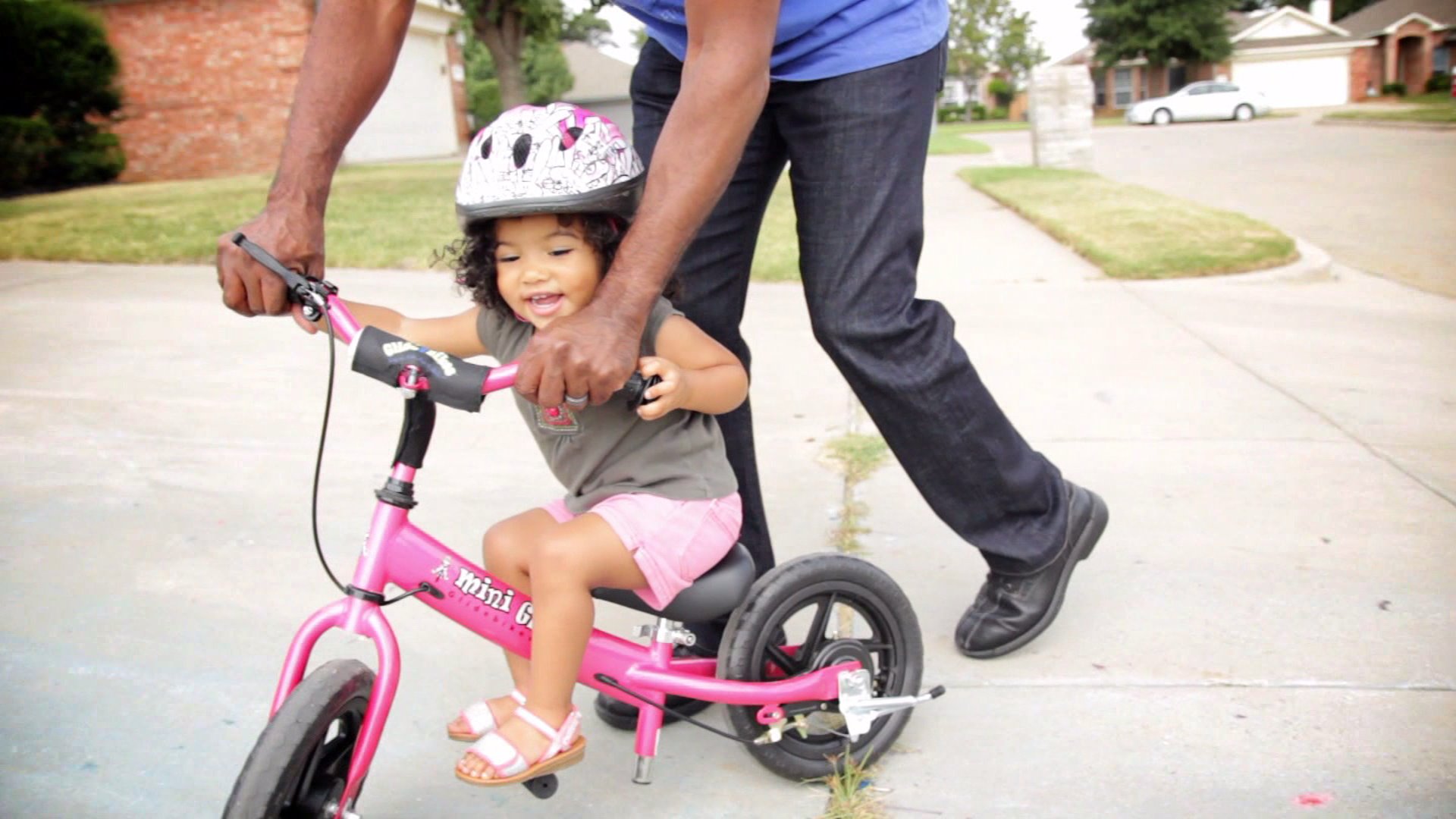 Discovery
(Finding)
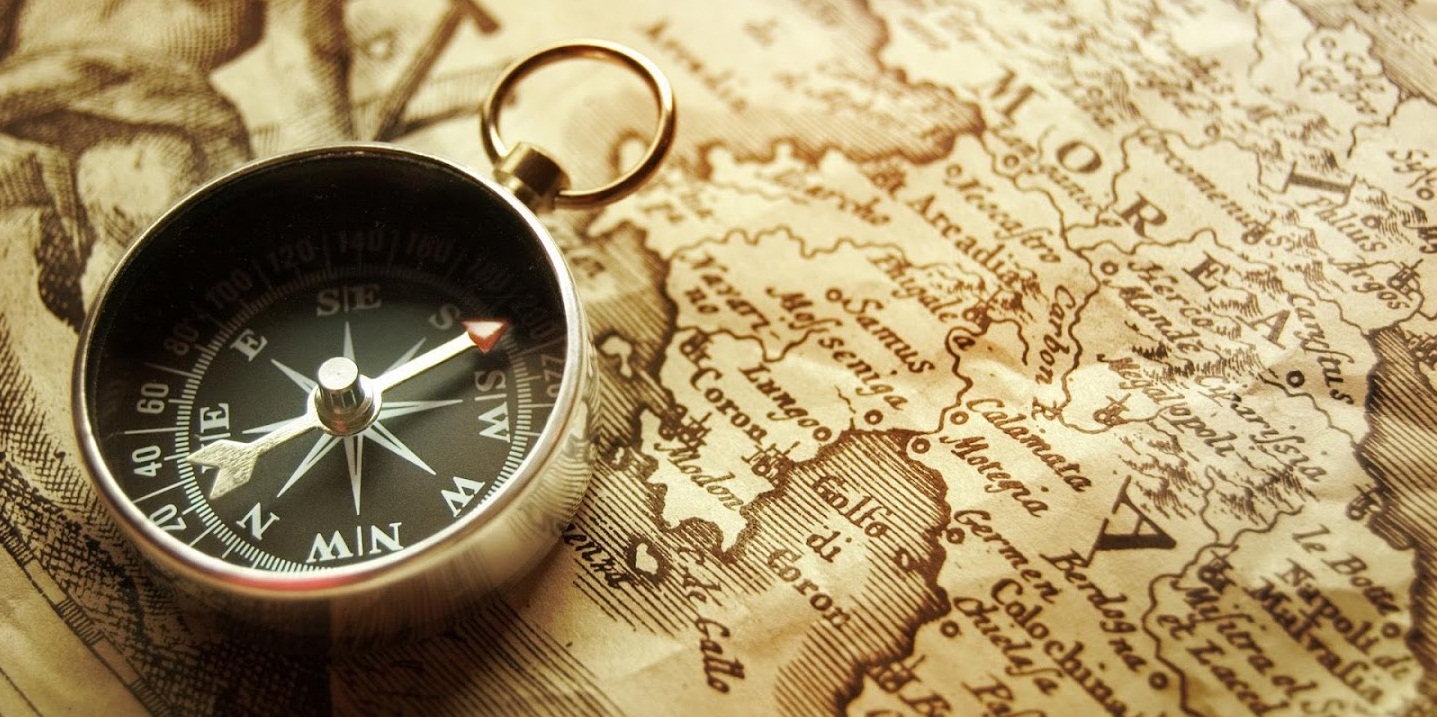 Testing Trajectories
(Trying)
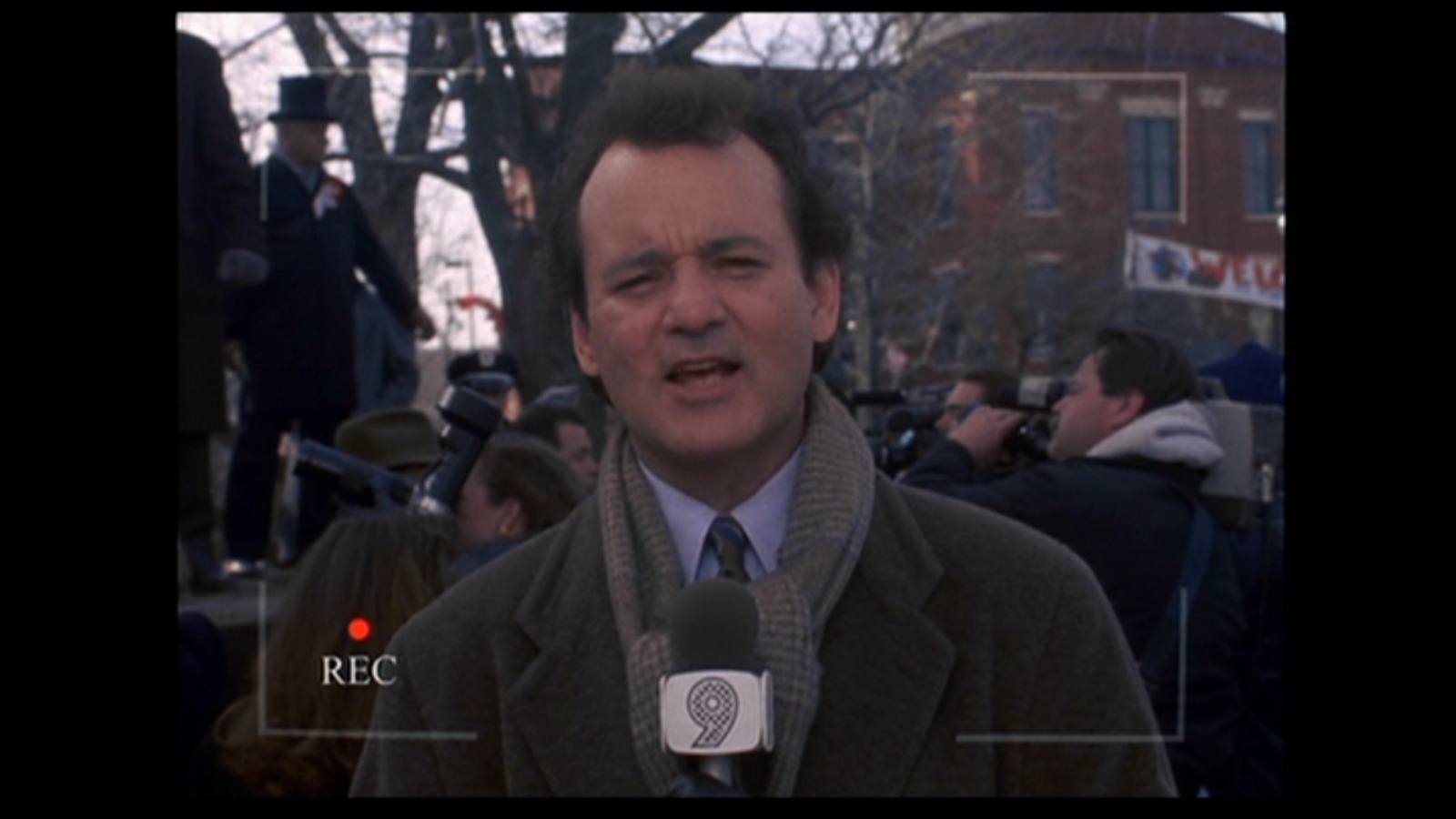 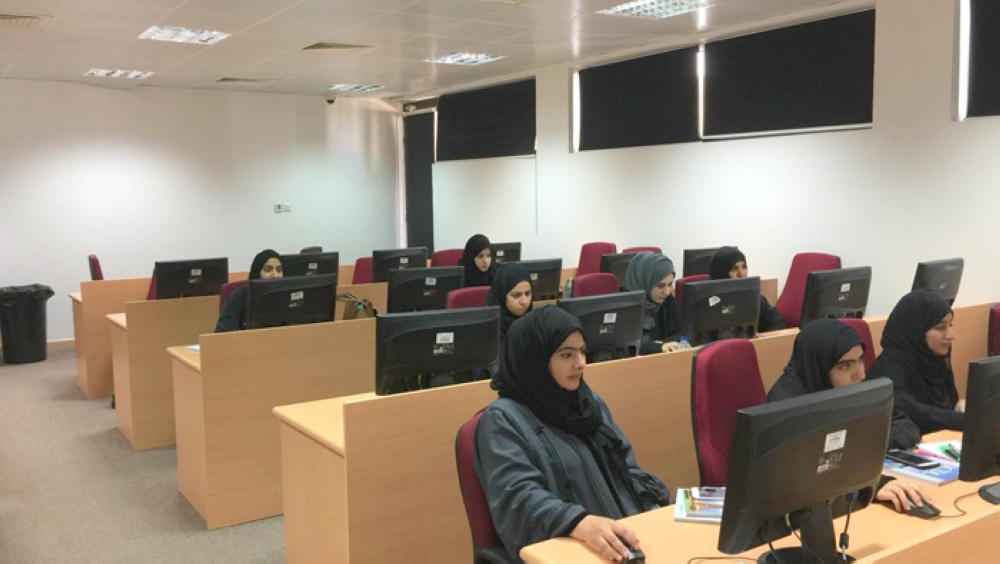 total: 2,342,483 (July 2016 est.) 
percent of population: 69.8% (July 2016 est.) 
country comparison to the world: 107
total: 348,926 (2017 est.) 
subscriptions per 100 inhabitants: 8 (2017 est.) 
country comparison to the world: 91
4,613,241 (July 2017 est. est.) (population
note: immigrants make up approximately 45% of the total population (2017)
Population growth rate
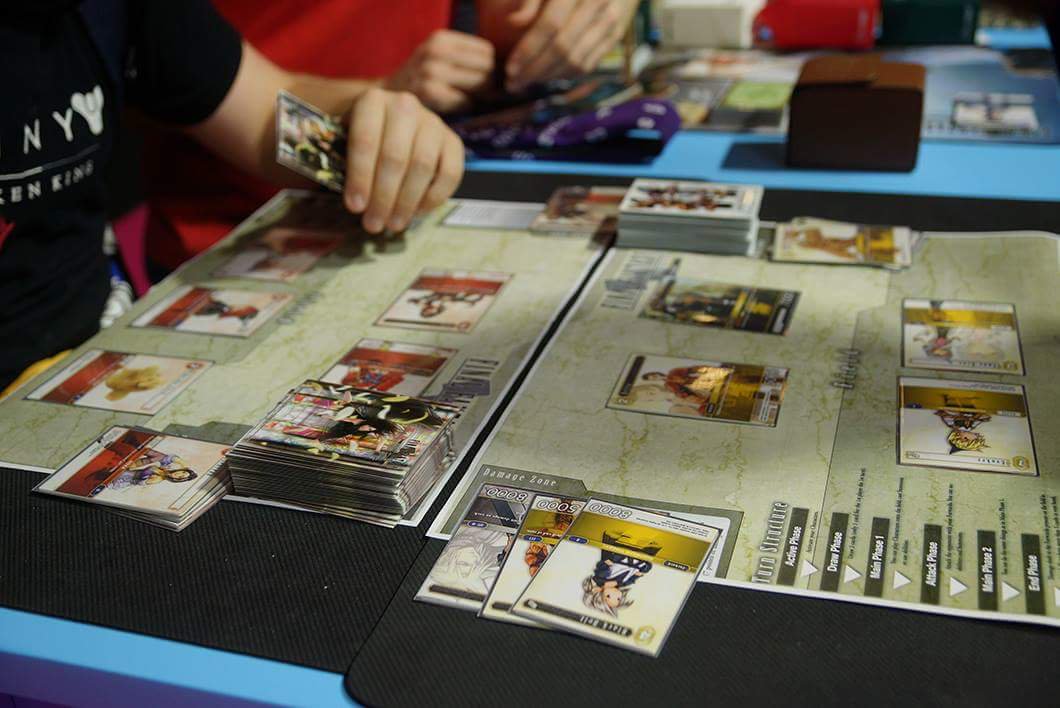 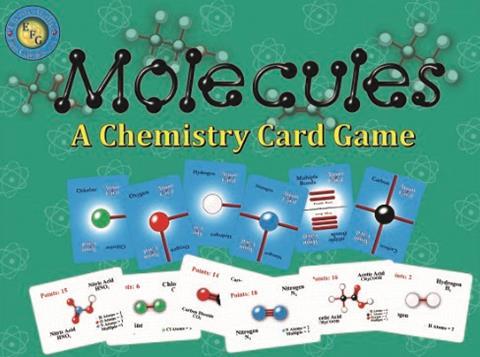 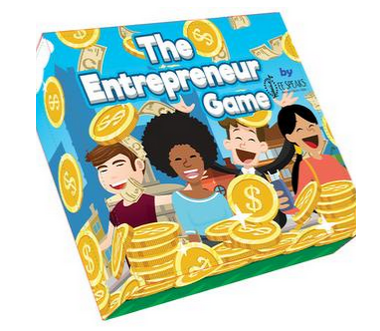 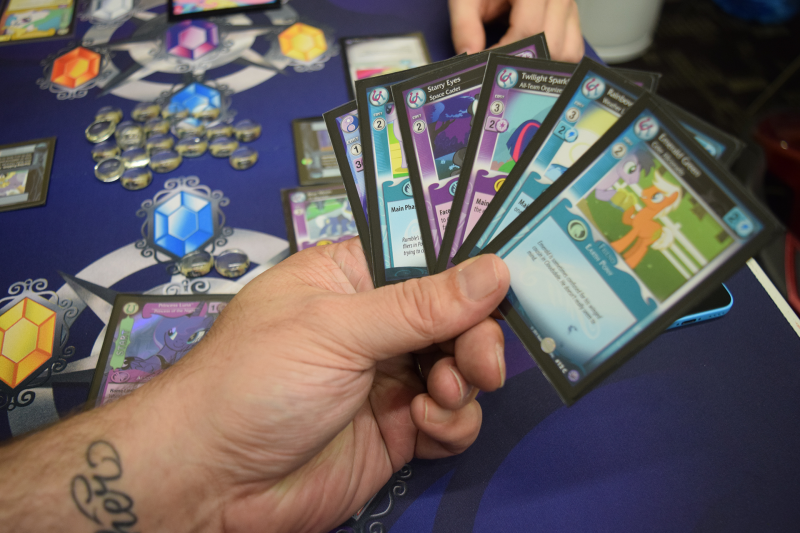 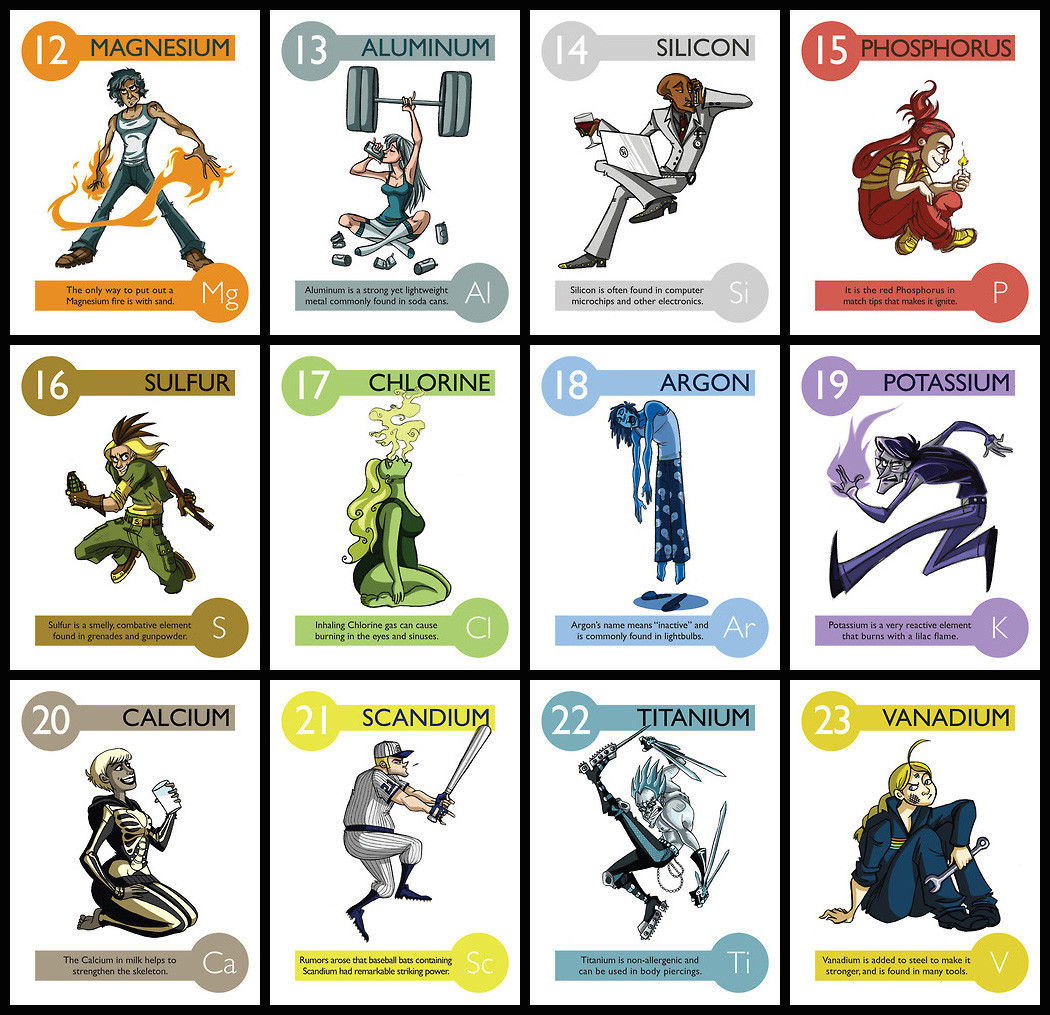 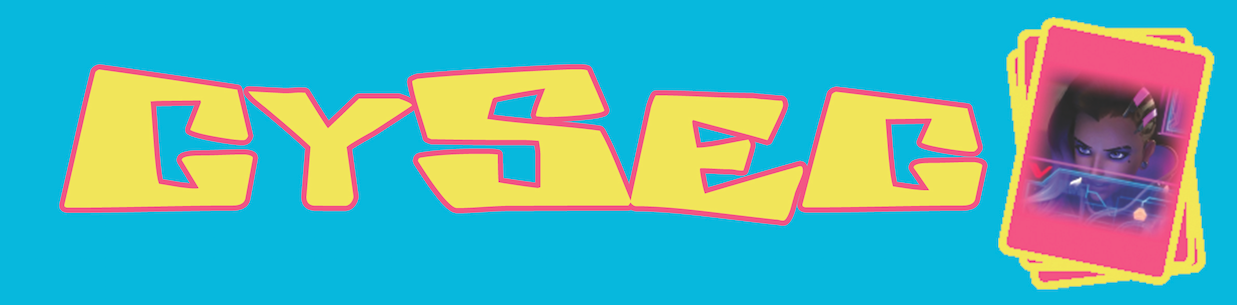 Habits of Mind and Habitual Actions
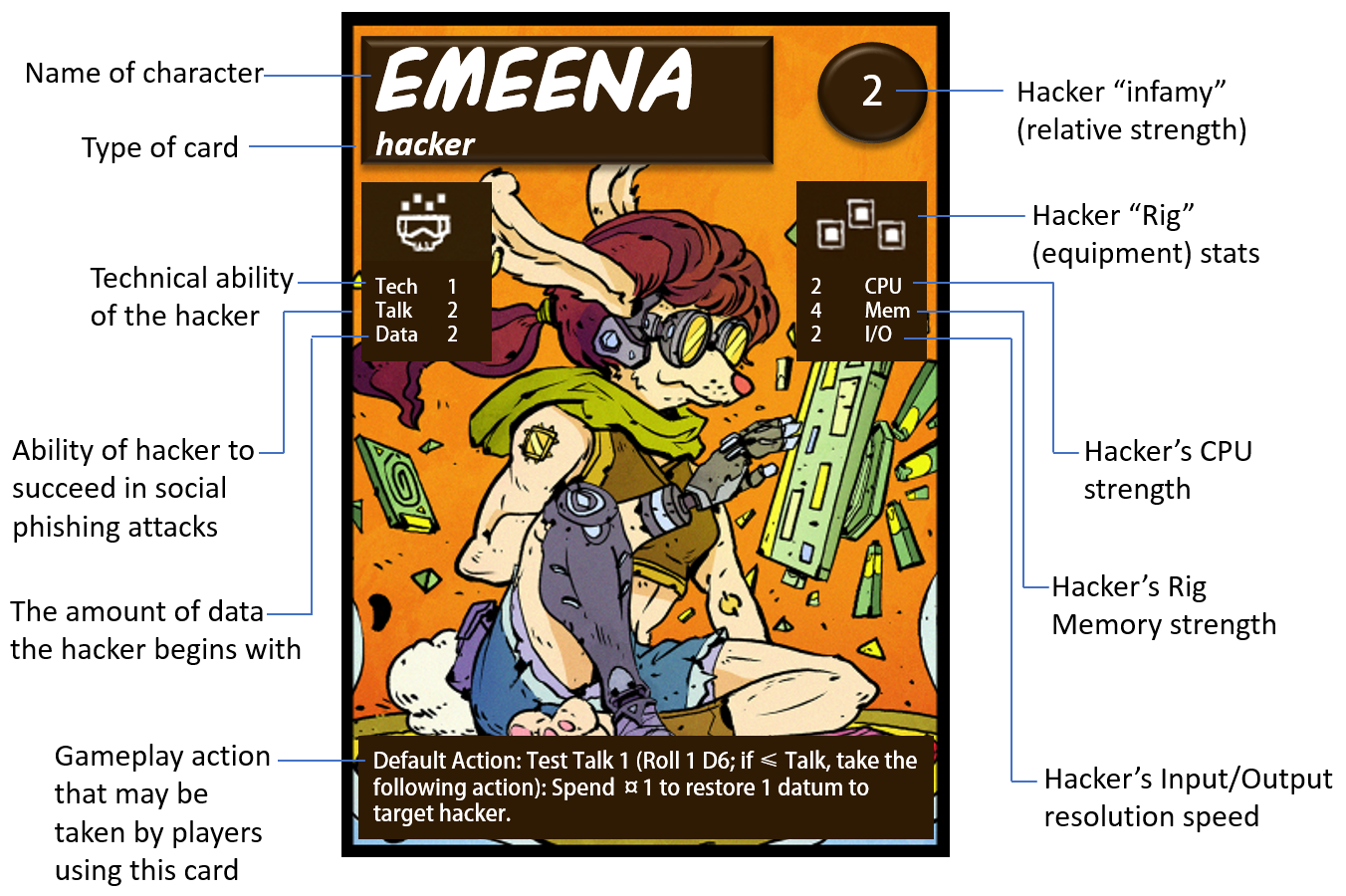 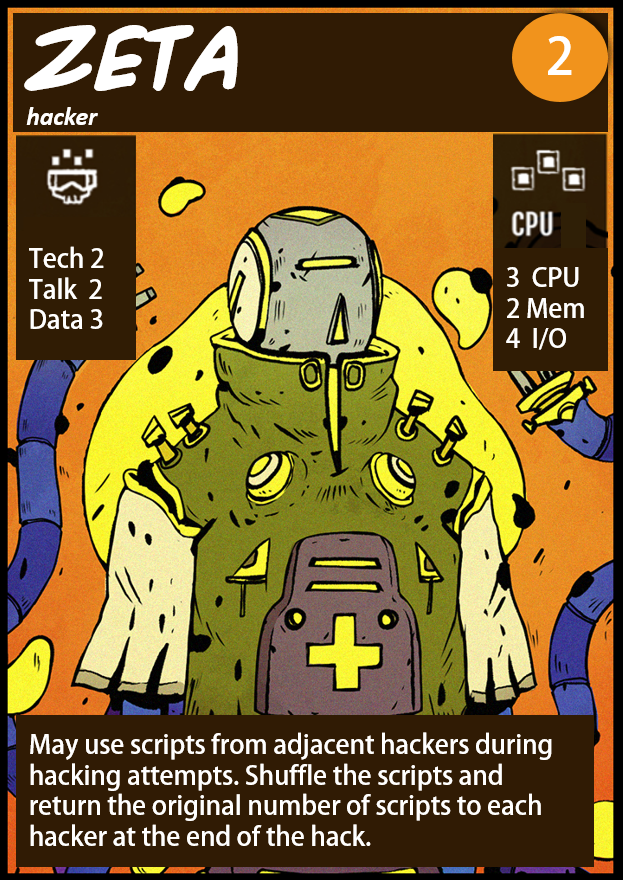 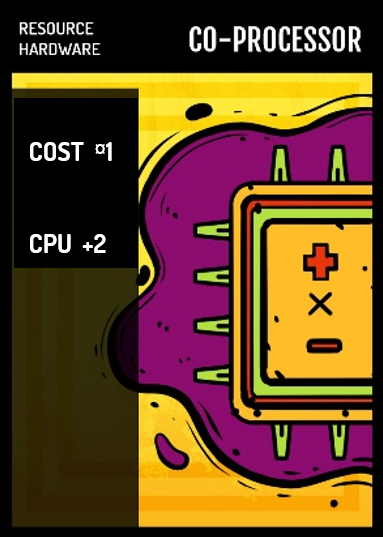 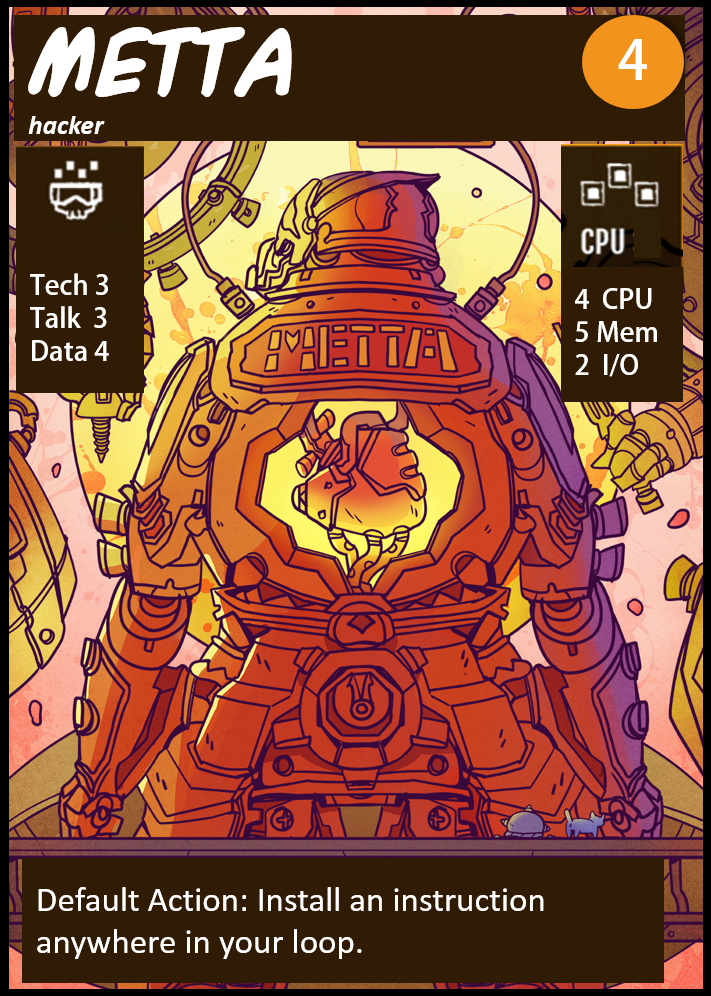 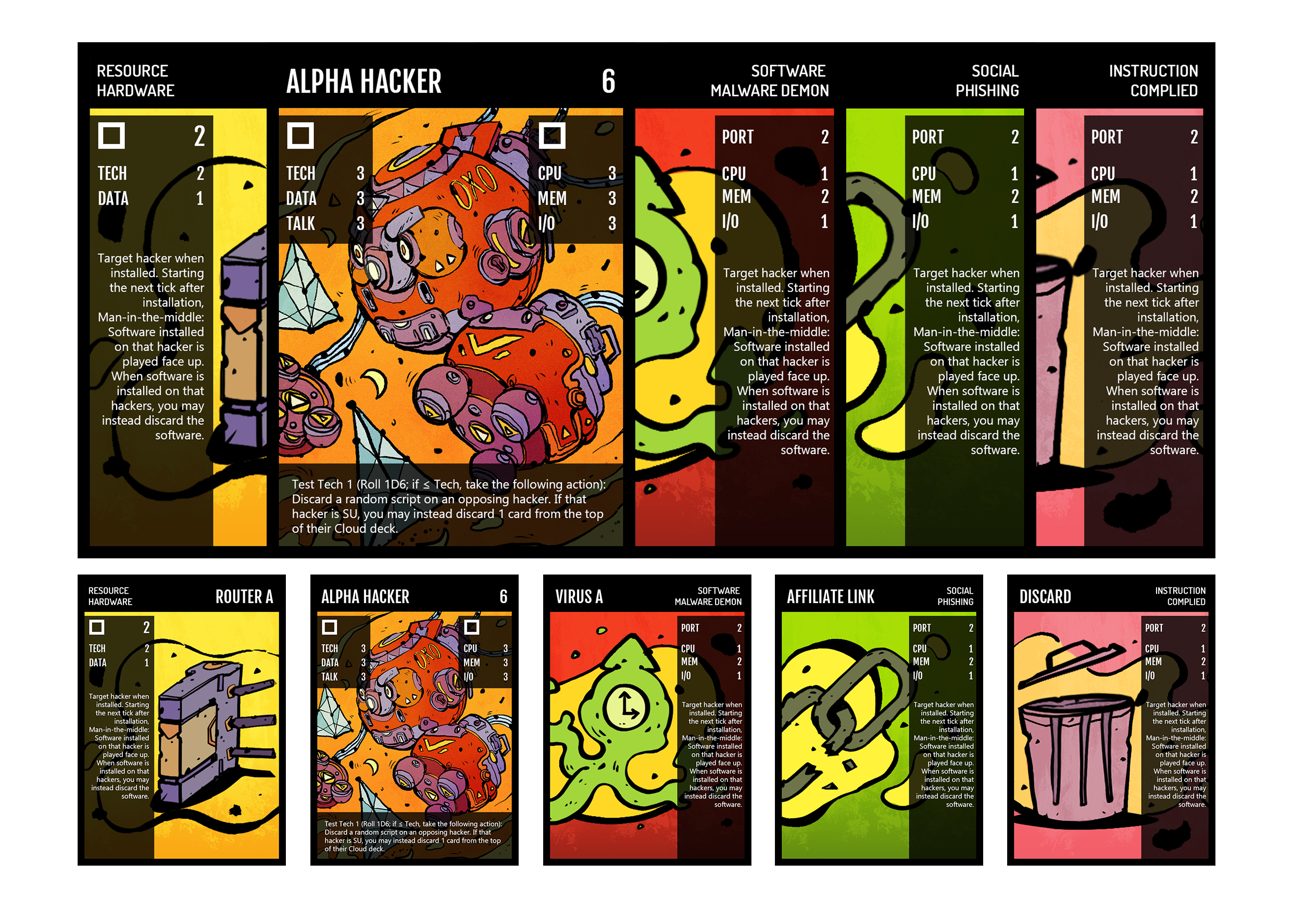 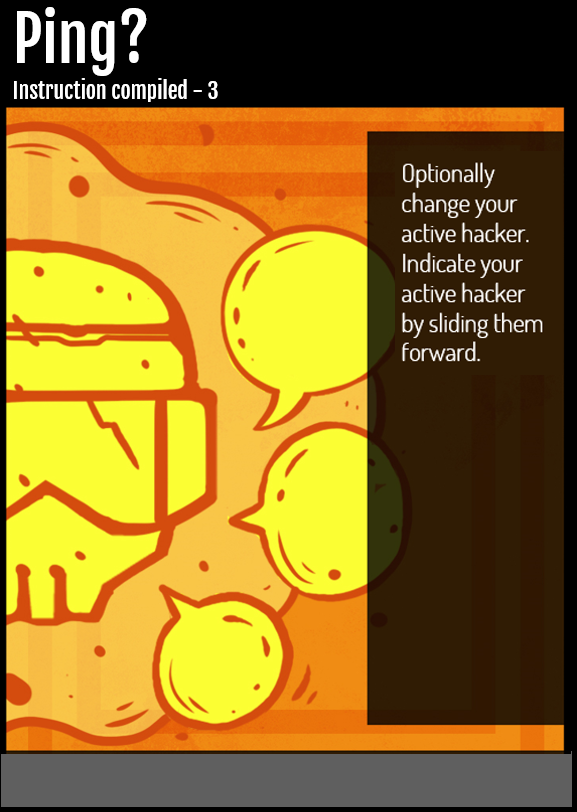 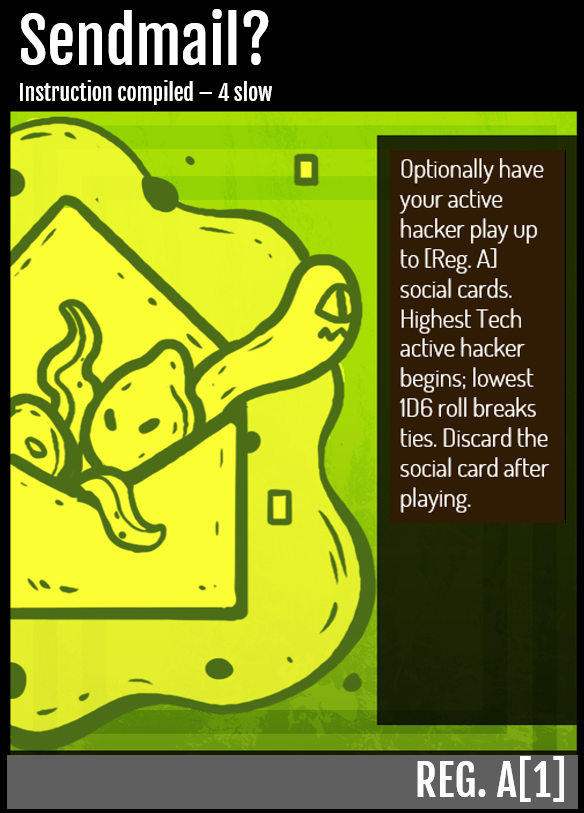 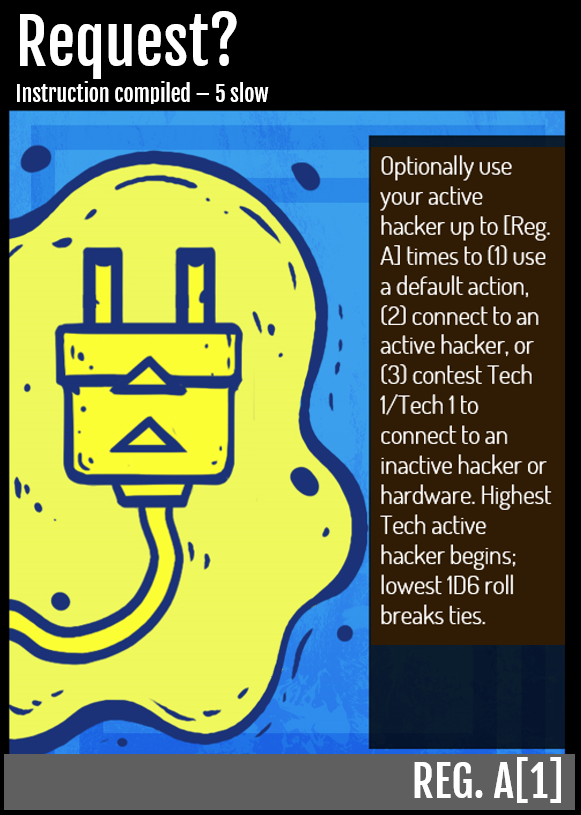 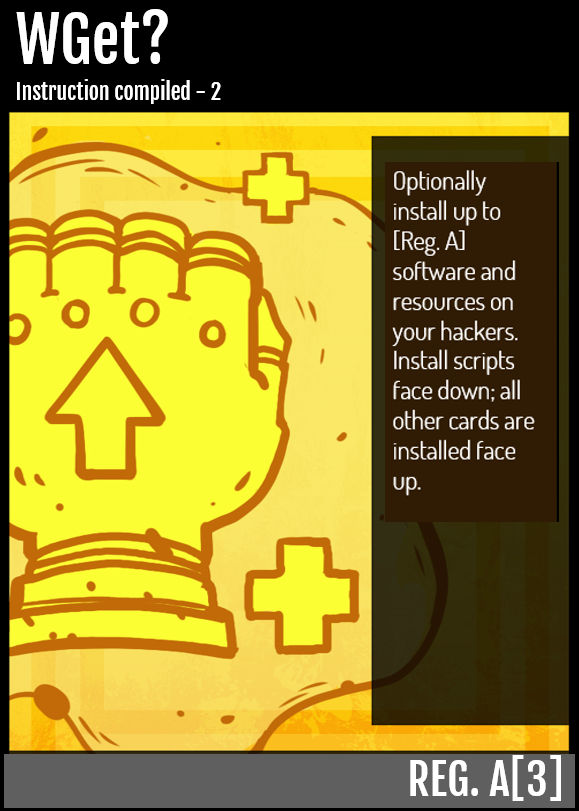 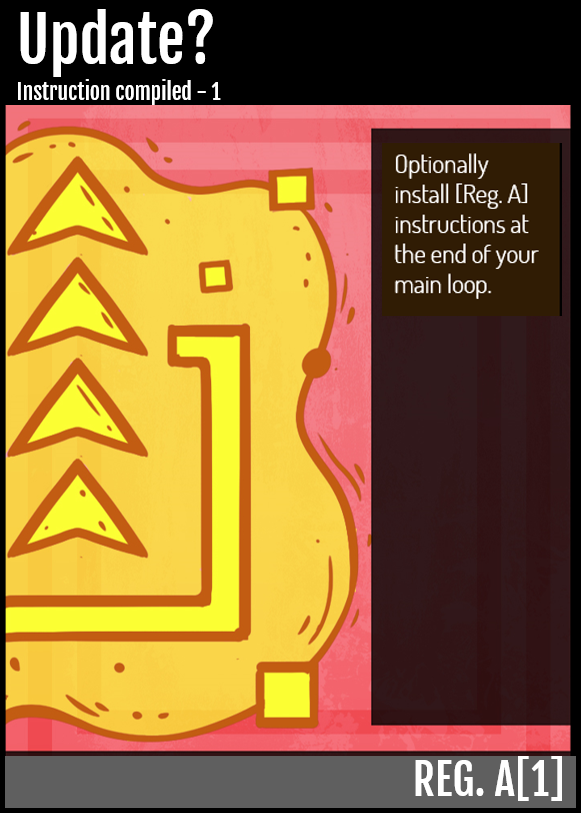 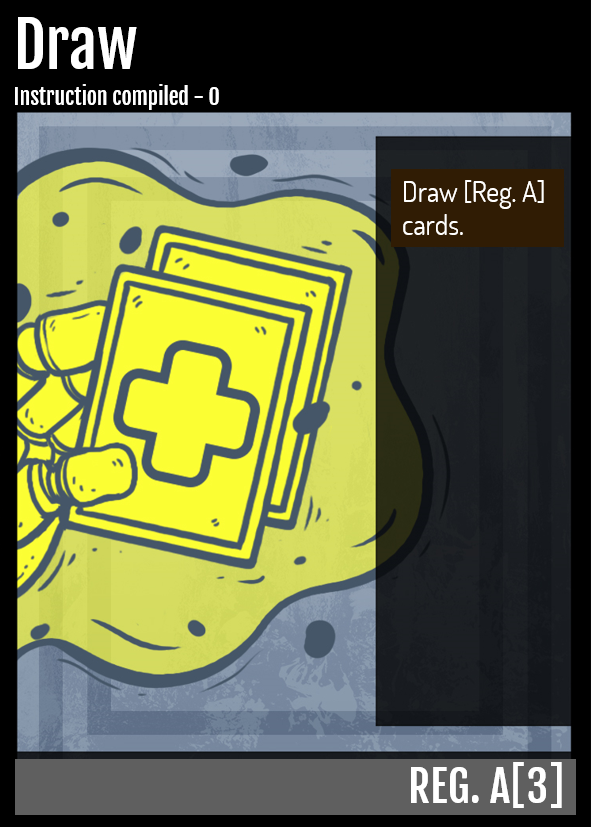 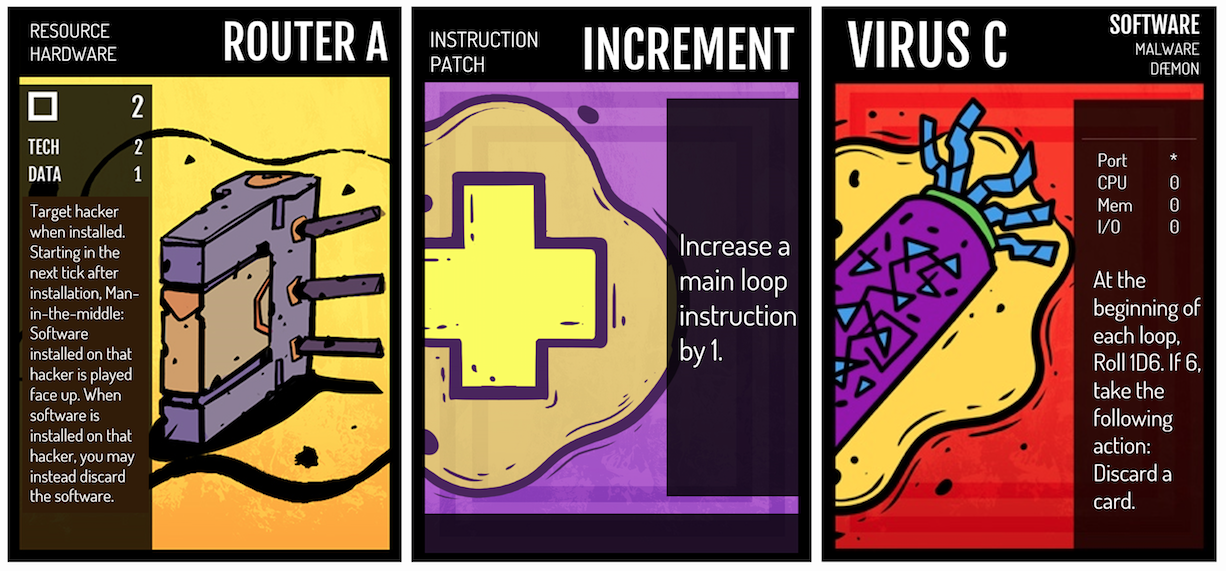 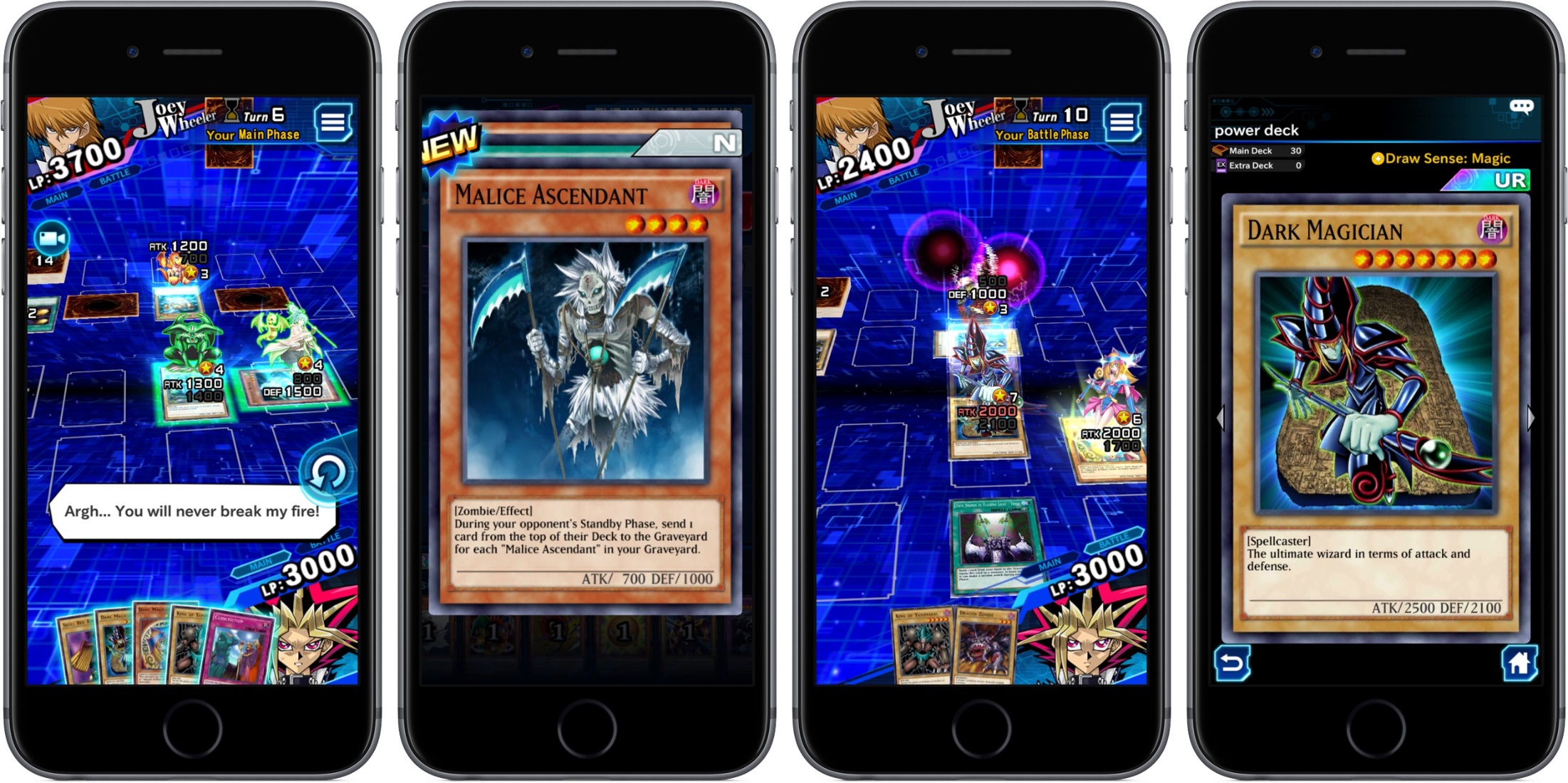 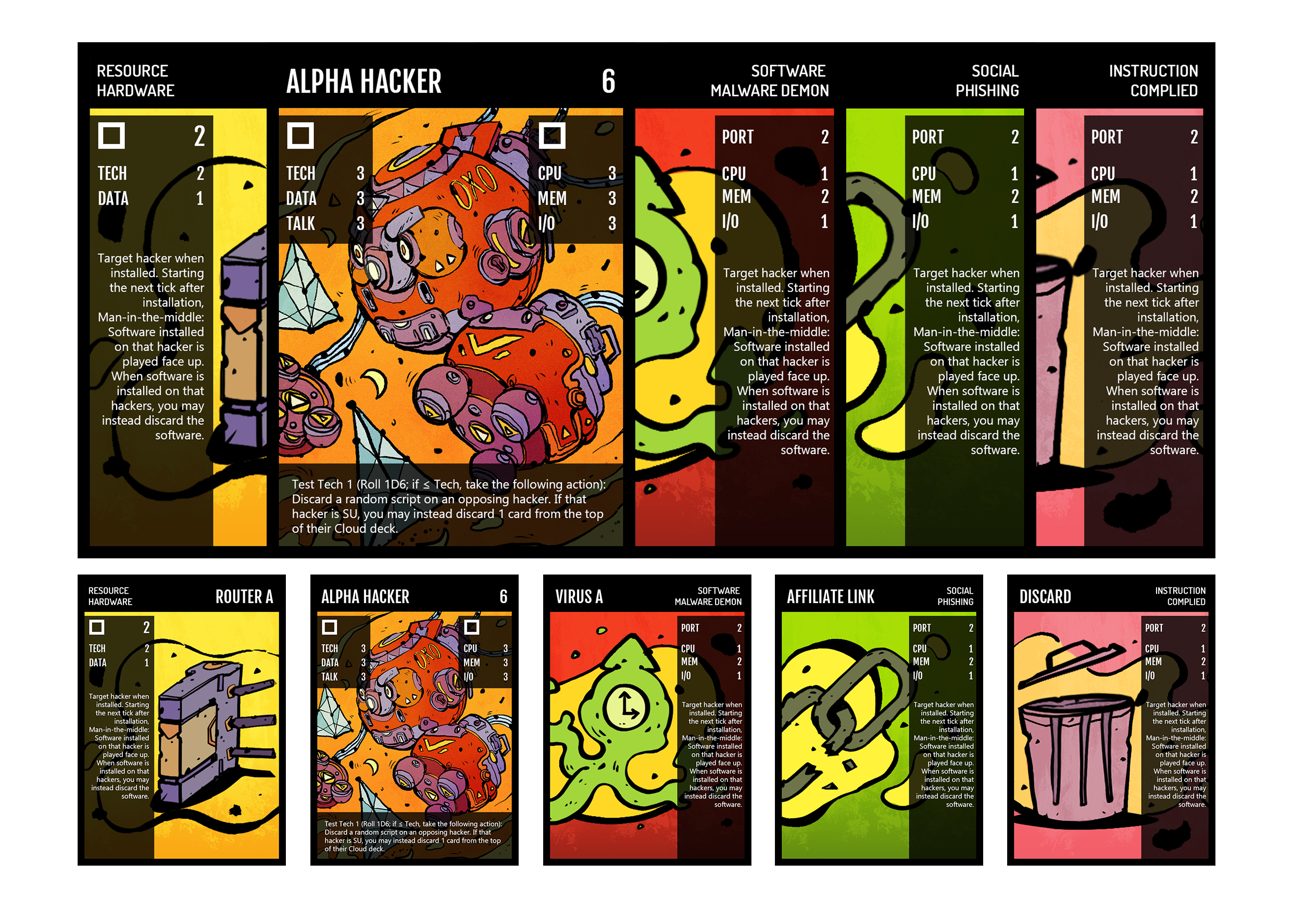 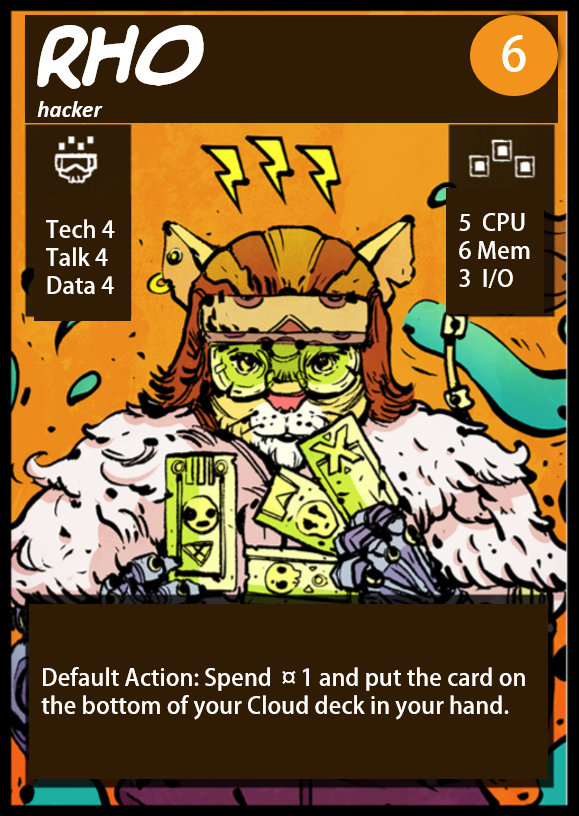 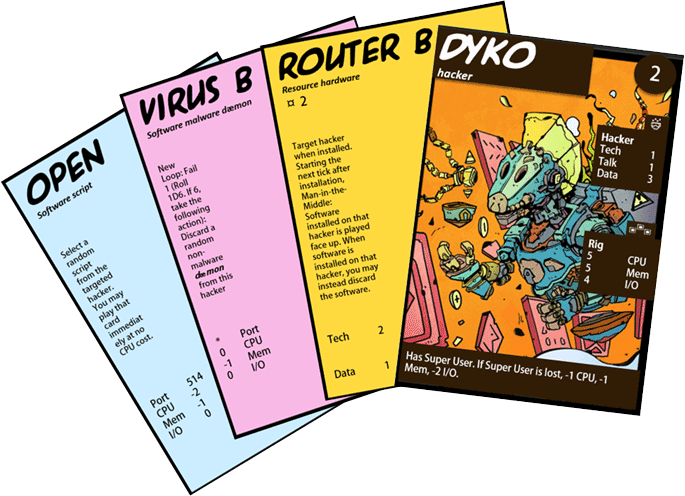 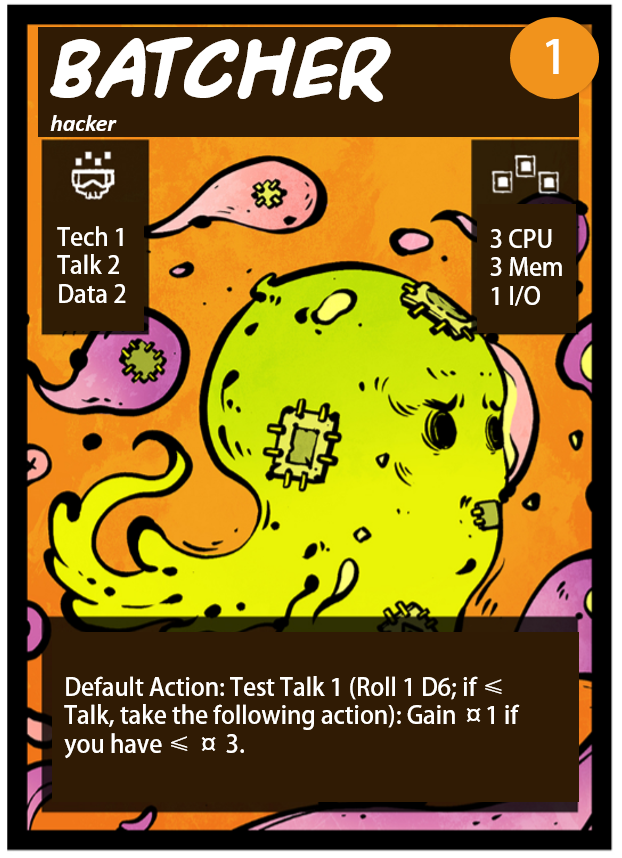 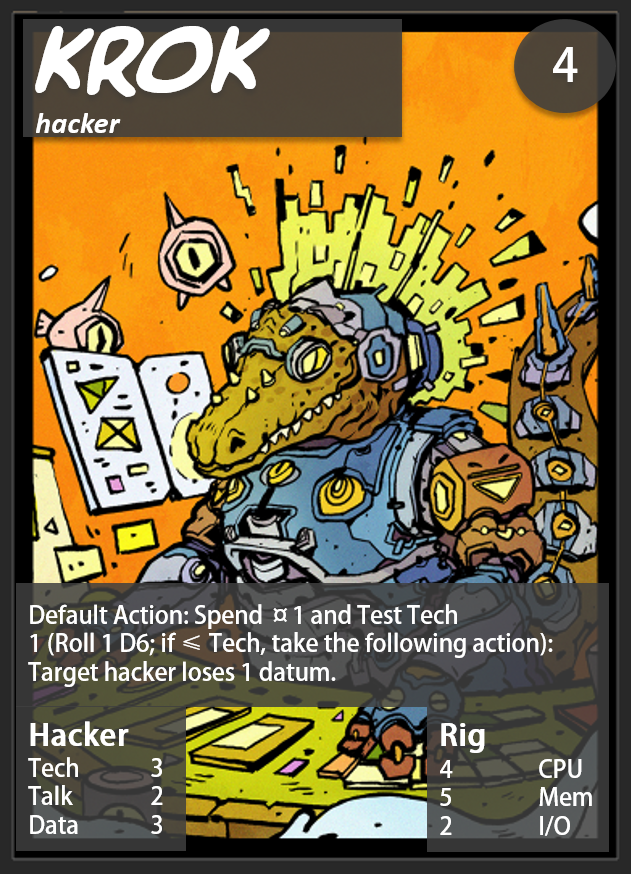 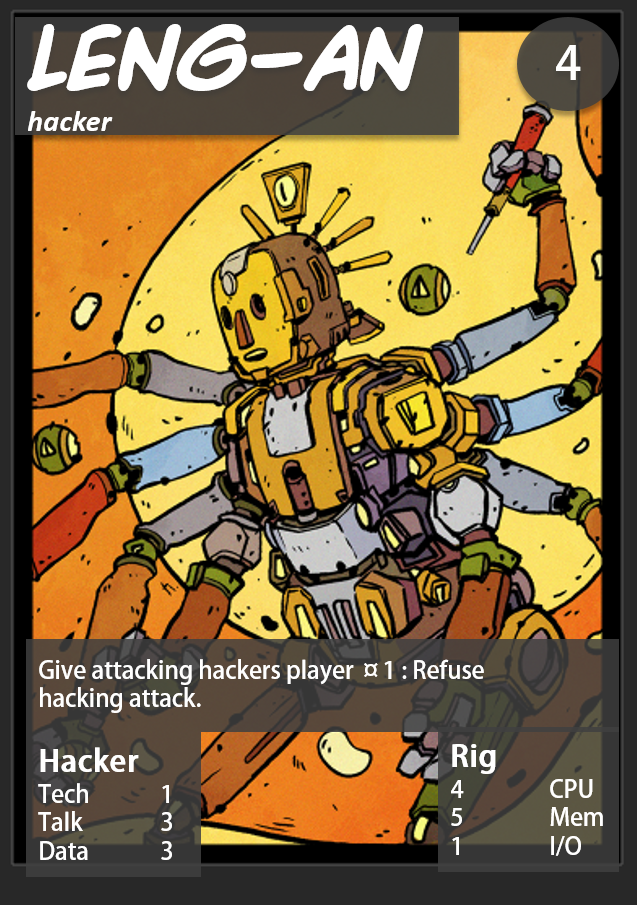 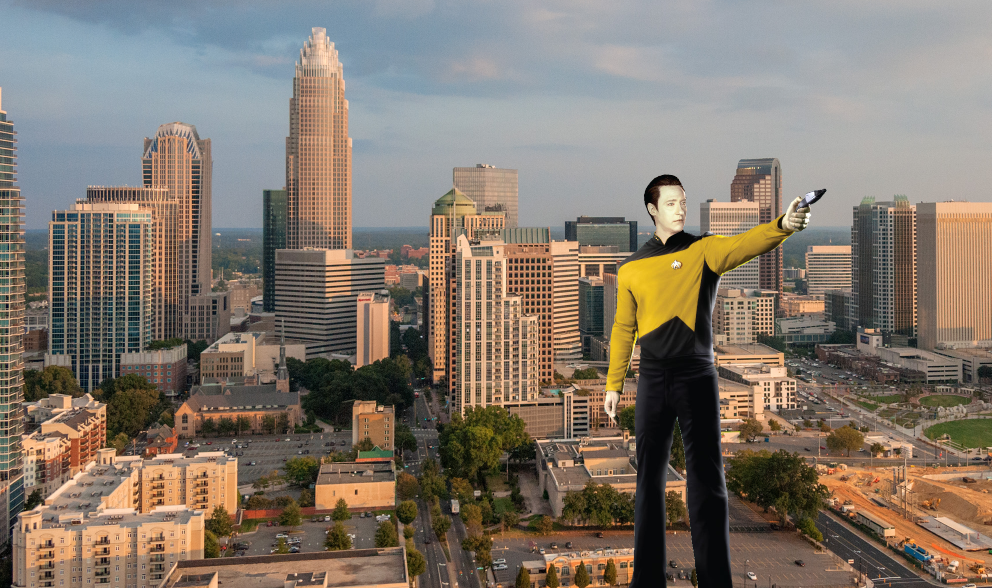 Technology and Education in Oman
Michael K. ThomasUniversity of Illinois at Chicagomicthom@uic.edu